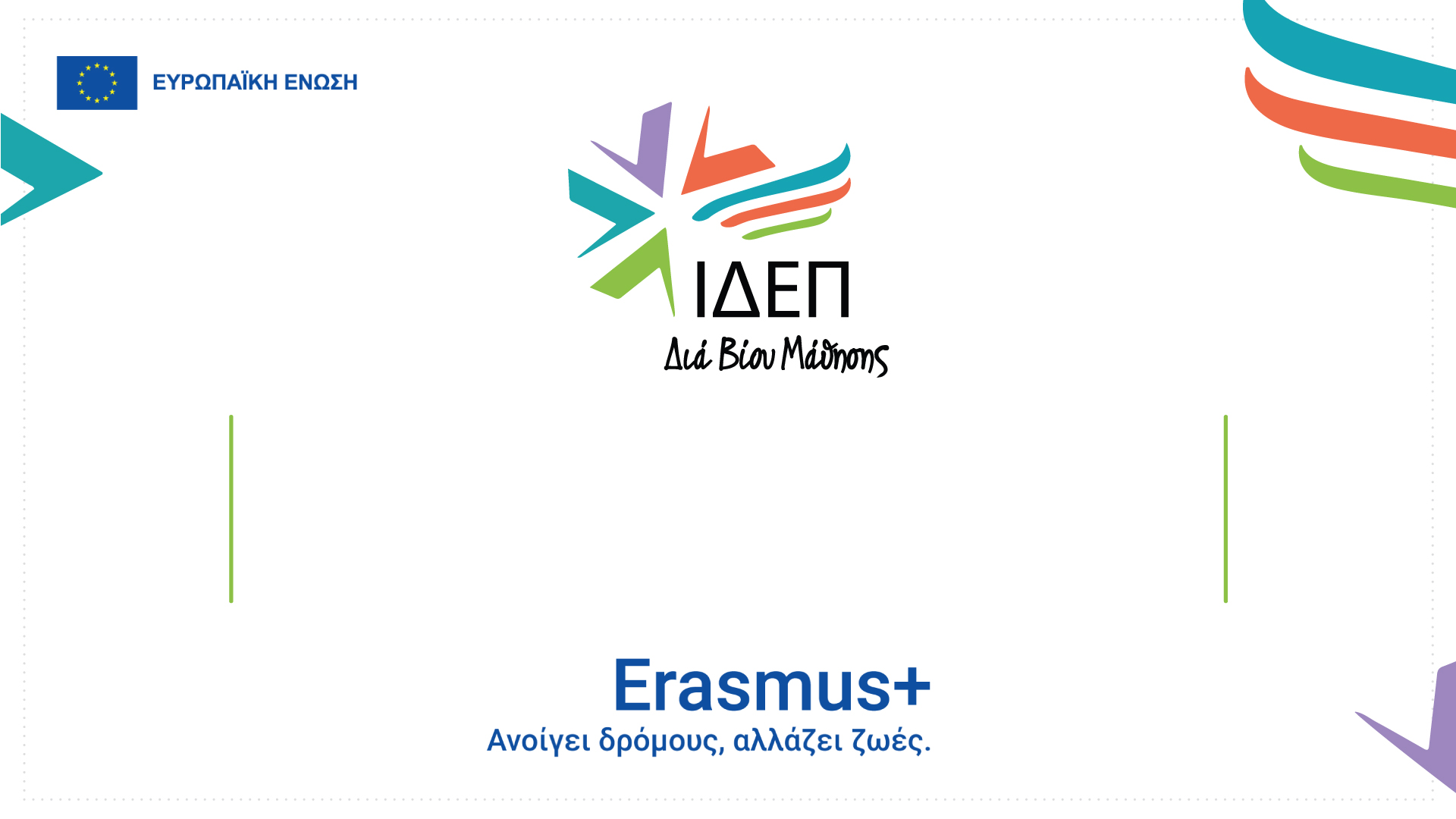 ΒΑΣΙΚΗ ΔΡΑΣΗ 1 
ΔΙΑΧΕΙΡΙΣΗ ΣΧΕΔΙΩΝ 
ΜΙΚΡΗΣ ΔΙΑΡΚΕΙΑΣ (ΚΑ122)
Ημερίδα παροχής οδηγιών για διαχείριση εγκεκριμένων σχεδίων Μικρής Διάρκειας 
Πρόσκληση 2025
09:00 – 09:30   Εγγραφές
09:30 – 10:40   Παροχή γενικών οδηγιών για διαχείριση σχεδίων (Α’ μέρος)
10:40 – 11:00   «Πώς να προβάλετε το έργο σας» - Μαρίνα Κάφουρου, 
                                                                                                  Λειτουργός Επικοινωνίας ΙΔΕΠ
11:00 – 11:30   Διάλειμμα
11:30 – 12:00   Παροχή γενικών οδηγιών για διαχείριση σχεδίων (Β’ μέρος)
12:00 – 12:40   Επίλυση αποριών
12:40 – 13:00   Παρουσίαση καλής πρακτικής από δικαιούχο – Γιωργούλα Παπαχριστοδούλου,                
                                                                                                                         Λύκειο Αγίου Νεοφύτου
10:40 – 11:00 
ΘΕΜΑΤΑ
1
ΒΑΣΙΚΑ ΧΑΡΑΚΤΗΡΙΣΤΙΚΑ
ΣΧΕΔΙΩΝ ΚΑ122
6
ΑΡΧΕΙΟ
ΧΡΗΜΑΤΟΔΟΤΗΣΗ
7
2
SUPPORTING ORGANISATIONS
8
3
ΚΛΕΙΣΙΜΟ ΣΧΕΔΙΟΥ
ΔΙΑΧΕΙΡΙΣΗ ΣΧΕΔΙΩΝ
9
4
ΑΛΛΑΓΕΣ - ΤΡΟΠΟΠΟΙΗΣΕΙΣ
ΕΡΓΑΛΕΙΑ ΔΙΑΧΕΙΡΙΣΗΣ
10
5
ΕΛΕΓΧΟΙ
ΥΠΟΣΤΗΡΙΚΤΙΚΑ ΕΓΓΡΑΦΑ
[Speaker Notes: Σήμερα θα δούμε τα βασικά χαρακτηριστικά και τον τρόπο διαχείρισης των σχεδίων μικρής διάρκειας]
1. ΒΑΣΙΚΑ ΧΑΡΑΚΤΗΡΙΣΤΙΚΑ
 ΣΧΕΔΙΩΝ ΚΑ122
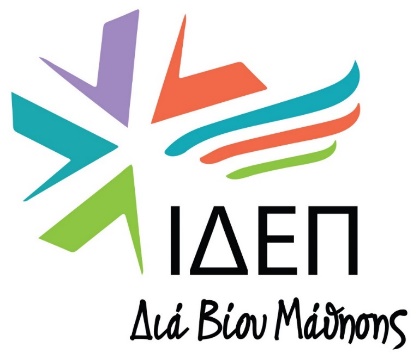 ΒΔ1 – ΔΙΑΧΕΙΡΙΣΗ ΣΧΕΔΙΩΝ
ΜΙΚΡΗΣ ΔΙΑΡΚΕΙΑΣ (122)
ΒΑΣΙΚΑ ΧΑΡΑΚΤΗΡΙΣΤΙΚΑ ΣΧΕΔΙΩΝ ΜΙΚΡΗΣ ΔΙΑΡΚΕΙΑΣ
Νεοεισερχόμενοι / Οργανισμοί που θέλουν να υλοποιήσουν μικρής εμβέλειας σχέδια
ΣΥΜΜΕΤΕΧΟΝΤΕΣ
ΔΙΑΡΚΕΙΑ
ΔΙΚΑΙΟΥΧΟΙ
ΚΙΝΗΤΙΚΟΤΗΤΕΣ
6-18 μήνες
30 συμμετέχοντες ανά σχέδιο, εξαιρουμένων των συνοδών και των συμμετεχόντων σε προπαρασκευαστικές επισκέψεις
Συνάφεια με τους στόχους του οργανισμού, όπως περιγράφονται στην αίτηση
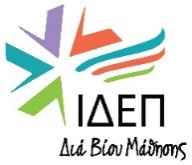 [Speaker Notes: Σε αυτά τα σχέδια, υπάρχει η δυνατότητα για τον οργανισμό να αλλάξει τύπο δραστηριότητας, οργανισμό υποδοχής, χώρα και διάρκεια ΑΛΛΑ πρέπει οι νέες επιλογές του να εξυπηρετούν τους στόχους που τέθηκαν στην αίτηση και να παραμένουν εντός του προκαθορισμένου προϋπολογισμού. 
Και τέλος, όσον αφορά στη χρηματοδότηση, εγκρίνεται ένα συγκεκριμένο κονδύλι ανά σχέδιο το οποίο αναγράφεται στις ΣΕ σας και δεν μπορεί να αυξηθεί. Πάντα, βέβαια, υπάρχει η δυνατότητα συγχρηματοδότησης.]
ΕΙΔΗ ΚΙΝΗΤΙΚΟΤΗΤΩΝ
ΕΞΕΡΧΟΜΕΝΕΣ
ΦΥΣΙΚΕΣ
ΦΥΣΙΚΕΣ
Ο δικαιούχος οργανισμός λειτουργεί 
ως ΟΡΓΑΝΙΣΜΟΣ ΑΠΟΣΤΟΛΗΣ.
Πραγματοποιούνται με φυσική παρουσία των συμμετεχόντων
!Η ελάχιστη και μέγιστη διάρκεια των δραστηριοτήτων, 
όπως αυτή ορίζεται στον Οδηγό του Προγράμματος, 
αφορά μόνο το φυσικό κομμάτι των δραστηριοτήτων
ΜΕΙΚΤΕΣ
ΕΙΣΕΡΧΟΜΕΝΕΣ
Ο δικαιούχος oργανισμός λειτουργεί 
ως ΟΡΓΑΝΙΣΜΟΣ ΥΠΟΔΟΧΗΣ.
Συνδυασμός φυσικής και εικονικής (διαδικτυακής) κινητικότητας
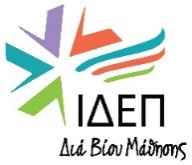 [Speaker Notes: Η περίπτωση μια κινητικότητα να πραγματοποιηθεί μόνο εικονικά/διαδικτυακά δεν καλύπτεται από το πρόγραμμα και άρα εάν πραγματοποιηθεί τότε δεν μπορεί να χρηματοδοτηθεί]
ΕΠΙΛΕΞΙΜΕΣ ΔΡΑΣΤΗΡΙΟΤΗΤΕΣ ΚΙΝΗΤΙΚΟΤΗΤΑΣ ΠΡΟΣΩΠΙΚΟΥ
* Διάρκεια φυσικής κινητικότητας. Οι δραστηριότητες μπορούν σε όλες τις περιπτώσεις να συνδυαστούν με επιπλέον διαδικτυακές δραστηριότητες (“blended activities”)
Course catalogue (ESEP)
Ο οργανισμός θα πρέπει να είναι σε θέση να αποδείξει τη σχέση του με το προσωπικό που συμμετέχει σε κινητικότητες 
(payroll/συμβόλαιο εργοδότησης κτλ.)
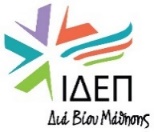 [Speaker Notes: Η κάλυψη διδάκτρων για συμμετοχή σε σεμινάρια δεν μπορεί να ξεπερνά τις 10 ημέρες ανά συμμετέχοντα ανά σχέδιο. 

Επίσης, είναι πολύ σημαντικό να θυμάστε πως όλοι οι πάροχοι προγραμμάτων εκπαίδευσης είναι εντελώς ανεξάρτητοι από το πρόγραμμα Erasmus+, και λειτουργούν ως πάροχοι υπηρεσιών σε μια ελεύθερη αγορά, επομένως η επιλογή των σεμιναρίων αποτελεί αποκλειστική ευθύνη του δικαιούχου οργανισμού και υπάρχουν συγκεκριμένα πρότυπα ποιότητας που μπορούν να σας βοηθήσουν στην επιλογή του σεμιναρίου σας. Τα πρότυπα είναι αναρτημένα τόσο στην ιστοσελίδα του ΙΔΕΠ όσο και στο τέλος της παρουσίασης. 

Επίσης, συστήνεται η αποφυγή ταυτόχρονων συμμετοχών σε σεμινάρια ή εκπαιδεύσεις. Στόχος σας είναι τα άτομα που συμμετέχουν στο σχέδιο να λειτουργούν ως πολλαπλασιαστές της γνώσης. 

Μόνο για τη Σχολική Εκπαίδευση: Είναι ευθύνη σας να παρακολουθείτε τις επικαιροποιημένες εγκυκλίους του ΥΠΑΝ και είναι σημαντικό να επικοινωνείτε οι ίδιοι με το ΥΠΑΝ για διευκρινήσεις και ερωτήματα σε εύλογο χρονικό διάστημα πριν από τον προγραμματισμό και υλοποίηση της κινητικότητας.

1.Εγκύκλιος σχετικά με τη ταυτόχρονη συμμετοχή εκπαιδευτικών ενός σχολείου στην ίδια δραστηριότητα: Στο πλαίσιο της Βάσης Δράσης 1 δεν επιτρέπεται η ταυτόχρονη συμμετοχή δύο εκπαιδευτικών από το ίδιο σχολείο στο ίδιο σεμινάριο ή στο ίδιο job-shadowing, σε εργάσιμο χρόνο. Εντούτοις, σε κάποιες περιπτώσεις για σκιώδη εργασία ενδέχεται να λάβουν μέρος δύο εκπαιδευτικοί από δύο διαφορετικές ειδικότητες (μόνο στην περίπτωση της ΔΜΤΕΕΚ). Τέλος, στις προπαρασκευαστικές επισκέψεις, λαμβάνει μέρος ένας εκπαιδευτικός για κάθε ειδικότητα.
.
2. Εγκύκλιος αναφορικά με τη συμμετοχή μαθητών – αναλογία έξι μαθητών προς ένα εκπαιδευτικό- περίπου 2 εκπαιδευτικοί για 10-12 μαθητές. 

 Νοείται ότι οι συνοδοί ατόμων με λιγότερες ευκαιρίες δεν συμπεριλαμβάνονται στους πιο πάνω αριθμούς των εκπαιδευτικών
Εγκύκλιος (16 Σεπτεμβρίου 2024 Αρ. Φακ.:04.02.016.001) για Επισκέψεις εκπαιδευτικών ή και μαθητών της Κύπρου στην Τουρκία στο πλαίσιο ευρωπαϊκών ή άλλων προγραμμάτων και εκδηλώσεων ή επισκέψεις σχολείων από την Τουρκία στην Κύπρο]
Διευκρινίσεις που αφορούν τον τύπο δραστηριότητας «Μαθήματα και Κατάρτιση»
Η επιλογή των «μαθημάτων και καταρτίσεων» είναι αποκλειστική ευθύνη του αιτητή. Εντούτοις, ειδικά σχεδιασμένα πρότυπα ποιότητας βοηθούν τους αιτητές να επιλέξουν τους κατάλληλους παρόχους τέτοιων μαθημάτων.

Τα συνέδρια, οι εκθέσεις και οι διαλέξεις δεν θεωρούνται επιλέξιμες δραστηριότητες. Τα συνέδρια/εκδηλώσεις μπορούν να χρηματοδοτηθούν μόνο στις περιπτώσεις που οι συμμετέχοντες αφιερώνουν το μεγαλύτερο μέρος του χρόνου τους σε δομημένη κατάρτιση, εργαστήρια, πρακτικές ασκήσεις, ανταλλαγή πρακτικών με συναδέλφους.

Σχέδια με συνολική επιχορήγηση έως 20 000 EUR μπορούν να χρησιμοποιήσουν τη συνολική επιχορήγησή τους για «Μαθήματα και Κατάρτιση». Σχέδια με συνολική επιχορήγηση από 20 001 έως 40 000 EUR μπορούν να χρησιμοποιήσουν έως 20 000 EUR, ενώ Σχέδια με συνολική επιχορήγηση άνω των 40 000 EUR μπορούν να χρησιμοποιήσουν το 50% της συνολικής τους επιχορήγησης  Εξαιρούνται τα σχέδια στον Τομέα της Εκπαίδευσης Ενηλίκων

Έως τρία  άτομα κατ’ ανώτατο όριο από τον ίδιο οργανισμό αποστολής μπορούν να  λάβουν χρηματοδότηση για να παρακολουθήσουν ταυτόχρονα το ίδιο μάθημα. 
Κάθε άτομο μπορεί να συμμετάσχει σε ένα μόνο μάθημα ανά σχέδιο.
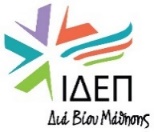 [Speaker Notes: Στα τρία άτομα δεν συνυπολογίζονται οι συνοδοί σε κινητικότητα]
ΕΠΙΛΕΞΙΜΕΣ ΔΡΑΣΤΗΡΙΟΤΗΤΕΣ ΚΙΝΗΤΙΚΟΤΗΤΑΣ ΕΚΠΑΙΔΕΥΟΜΕΝΩΝ/ΜΑΘΗΤΩΝ
ΕΕΚ: οι κινητικότητες σύντομης/μεγάλης διάρκειας πραγματοποιούνται σε παρόχους ΕΕΚ, επιχειρήσεις ή άλλους οργανισμούς ενεργούς στον πεδίο της ΕΕΚ/της αγοράς εργασίας. Οι ομαδικές κινητικότητες πραγματοποιούνται σε παρόχους ΕΕΚ, αλλά συχνά περιλαμβάνουν και κατάρτιση στο χώρο εργασίας με τη μορφή τοποθέτησης σε μία επιχείρηση
*Διάρκεια φυσικής κινητικότητας. 
** Για άτομα με λιγότερες ευκαιρίες η κινητικότητα μπορεί να είναι 2 – 89 ημέρες
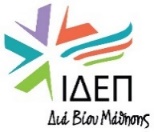 [Speaker Notes: Εδώ να διευκρινίσουμε ότι η διαφορά μεταξύ ατομικών κινητικοτήτων μικρής ή μεγάλης διάρκειας και ομαδικών κινητικοτήτων δεν έγκειται στο πόσα άτομα ταξιδεύουν ταυτόχρονα ή φιλοξενούνται ταυτόχρονα στην χώρα υποδοχής, αλλά στο κατά πόσον υπάρχει για τον κάθε εκπαιδευόμενο ξεχωριστό πρόγραμμα μάθησης-εργασίας.]
Διευκρινίσεις – Κινητικότητα Εκπαιδευομένων
Για την ΕΕΚ και ΣΕ, όσον αφορά τους συμμετέχοντες με λιγότερες ευκαιρίες, η βραχυχρόνια κινητικότητα μαθητών/εκπαιδευομένων μπορεί να οργανωθεί με ελάχιστη διάρκεια 2 ημέρες.

Για τον τομέα της ΕΕΚ, οι κινητικότητες σύντομης / μεγάλης διάρκειας πραγματοποιούνται σε παρόχους ή/και επιχειρήσεις ΕΕΚ. Έμφαση για κατάρτιση στο χώρο εργασίας με τη μορφή τοποθέτησης σε μία επιχείρηση. 

Η βασική διαφορά μεταξύ ΟΜΑΔΙΚΗΣ και ΑΤΟΜΙΚΗΣ κινητικότητας έγκειται στο συλλογικό ή ατομικό πρόγραμμα μάθησης και στο ύψος των οργανωτικών εξόδων

Ομαδική κινητικότητα μπορεί να πραγματοποιηθεί και στην έδρα ενός θεσμικού οργάνου της ΕΕ, εάν η δραστηριότητα οργανώνεται σε θεσμικό όργανο της ΕΕ ή σε συνεργασία με αυτό. 

Στις ομαδικές δραστηριότητες πρέπει να συμμετέχουν εκπαιδευόμενοι από τουλάχιστον 
  δύο κράτη μέλη της ΕΕ ή τρίτες χώρες συνδεδεμένες με το πρόγραμμα.
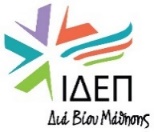 ΠΡΟΠΑΡΑΣΚΕΥΑΣΤΙΚΕΣ ΕΠΙΣΚΕΨΕΙΣ
Σύντομες επισκέψεις (1-2 μέρες) σε έναν υποψήφιο οργανισμό υποδοχής

Μέχρι 3 άτομα ανά επίσκεψη και μέχρι 1 επίσκεψη ανά οργανισμό υποδοχής

Για διασφάλιση της ποιότητας των επερχόμενων κινητικοτήτων ή τη διευκόλυνση νέας συνεργασίας με κάποιον οργανισμό υποδοχής

Αξιοποιούνται συνήθως πριν από κινητικότητες ατόμων με λιγότερες ευκαιρίες και μακράς διάρκειας κινητικότητες
ΠΟΙΟΙ ΣΥΜΜΕΤΕΧΟΥΝ:

Μέλη του προσωπικού, κατά κανόνα
 
Συμμετέχοντες με λιγότερες ευκαιρίες

Εκπαιδευόμενοι σε μεγάλης διάρκειας κινητικότητες
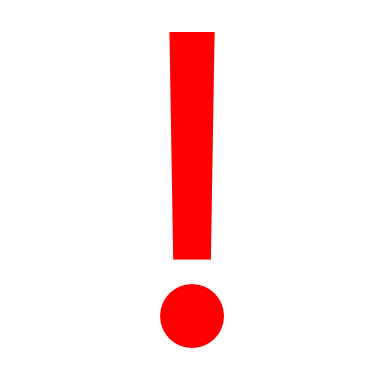 Δεν αποτελεί ανεξάρτητη δραστηριότητα αλλά λειτουργεί υποστηρικτικά
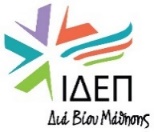 [Speaker Notes: Να επισημάνουμε πως δεν μπορείτε σε καμία περίπτωση να πραγματοποιήσετε προπαρασκευαστική επίσκεψη για τη δραστηριότητα των σεμιναρίων κατάρτισης.]
ΑΛΛΕΣ ΕΠΙΛΕΞΙΜΕΣ ΔΡΑΣΤΗΡΙΟΤΗΤΕΣ
ΕΙΣΕΡΧΟΜΕΝΕΣ ΚΙΝΗΤΙΚΟΤΗΤΕΣ
Ο εγκεκριμένος οργανισμός λειτουργεί ως ΟΡΓΑΝΙΣΜΟΣ ΥΠΟΔΟΧΗΣ.
ΟΜΑΔΙΚΗ ΚΙΝΗΤΙΚΟΤΗΤΑ
2 – 30 μέρες
1. ΠΡΟΣΚΕΚΛΗΜΕΝΟΙ ΕΜΠΕΙΡΟΓΝΩΜΟΝΕΣ
(Εκπαιδευτές, Εκπαιδευτικοί, Εμπειρογνώμονες σε θέματα χάραξης πολιτικής ή άλλοι εξειδικευμένοι επαγγελματίες από το εξωτερικό για βελτίωση της εκπαίδευσης στον Οργανισμό Υποδοχής)
2 – 60 μέρες


2. ΥΠΟΔΟΧΗ ΕΚΠΑΙΔΕΥΤΙΚΩΝ ΚΑΙ ΕΚΠΑΙΔΕΥΤΩΝ
(Τα άτομα που μπορούν να επωφεληθούν είναι φοιτητές ή πρόσφατοι απόφοιτοι πανεπιστημίων που προορίζονται να γίνουν εκπαιδευτές ή εκπαιδευτικοί) 
10 – 365 μέρες*

* Προβλέπονται οργανωτικά έξοδα για τον δικαιούχο οργανισμό. 
Διαμονή και διατροφή καλύπτονται από τον οργανισμό αποστολής.
ΒΡΑΧΥΧΡΟΝΙΑ ΚΙΝΗΤΙΚΟΤΗΤΑ
2 – 29 μέρες
ΜΑΚΡΟΧΡΟΝΙΑ ΚΙΝΗΤΙΚΟΤΗΤΑ
30 – 365 μέρες
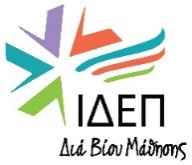 ΧΩΡΕΣ ΠΟΥ ΜΠΟΡΟΥΝ ΝΑ ΣΥΜΜΕΤΕΧΟΥΝ ΣΤΟ ΠΡΟΓΡΑΜΜΑ
Χώρες που μπορούν να συμμετέχουν πλήρως σε όλες τις δράσεις του Προγράμματος:

27 Χώρες – Κράτη Μέλη της Ευρωπαϊκής Ένωσης
Τρίτες Χώρες, συνδεδεμένες με το Πρόγραμμα:
Ισλανδία
Λίχτενστάιν
Νορβηγία
Τουρκία
Βόρεια Μακεδονία
Σερβία
Β) Χώρες που μπορούν να συμμετέχουν σε κάποιες μόνο Δράσεις:
Τρίτες Χώρες, μη συνδεδεμένες με το Πρόγραμμα: Λαμβάνουν μέρος στο Πρόγραμμα μόνο σε δεόντως αιτιολογημένες περιπτώσεις και όταν είναι αποδεδειγμένα προς το συμφέρον της Ένωσης

! Το Η.Β. θεωρείται τρίτη χώρα, μη συνδεδεμένη με το Πρόγραμμα 
(Λειτουργεί ως χώρα υποδοχής μόνο στην περίπτωση της διεθνούς κινητικότητας, στα πλαίσια 
σχεδίων ΒΔ1 ΕΕΚ)
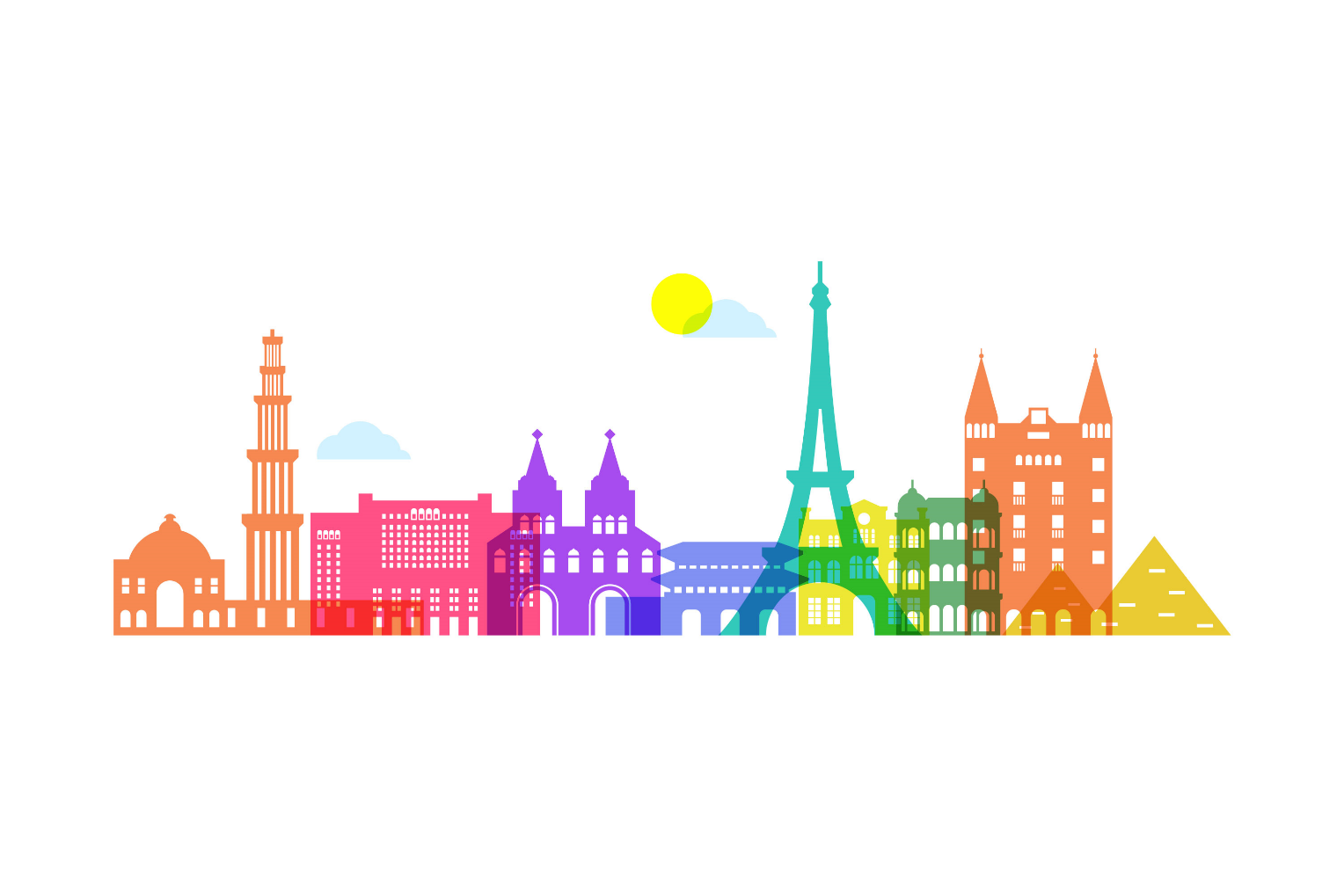 [Speaker Notes: Οι κινητικότητες που θα υλοποιήσετε στα πλαίσια των Σχεδίων Επαγγελματικής Εκπαίδευσης και Κατάρτισης, μπορούν να πραγματοποιηθούν είτε προς τις 33 προαναφερόμενες χώρες είτε προς Τρίτες Χώρες, μη συνδεδεμένες με το Πρόγραμμα. Θα πρέπει, όμως, να είστε προσεκτικοί, καθώς μόνο το 20% του εγκεκριμένου σας κονδυλίου μπορεί να αξιοποιηθεί για κινητικότητες προς τις μη συνδεδεμένες με το Πρόγραμμα χώρες (διεθνής κινητικότητα).]
ΕΞΕΥΡΕΣΗ ΟΡΓΑΝΙΣΜΩΝ ΥΠΟΔΟΧΗΣ
Εξεύρεση Οργανισμών Υποδοχής
Εξειδικευμένες πλατφόρμες ανά τομέα (European School Education Platform, EPALE)
eTwinning:www.etwinning.net ή επικοινωνήστε με την ομάδα του eTwinning στο ΙΔΕΠ https://idep.org.cy/etwinning/ 
Erasmus+ Projects Results Platform
Προσωπικές επαφές από προηγούμενες συμμετοχές στο Πρόγραμμα
Ιδιωτικές πρωτοβουλίες

! Οι Supporting Organizations ΔΕΝ είναι Οργανισμοί Υποδοχής (Δεν υπογράφουν έντυπα του Προγράμματος)
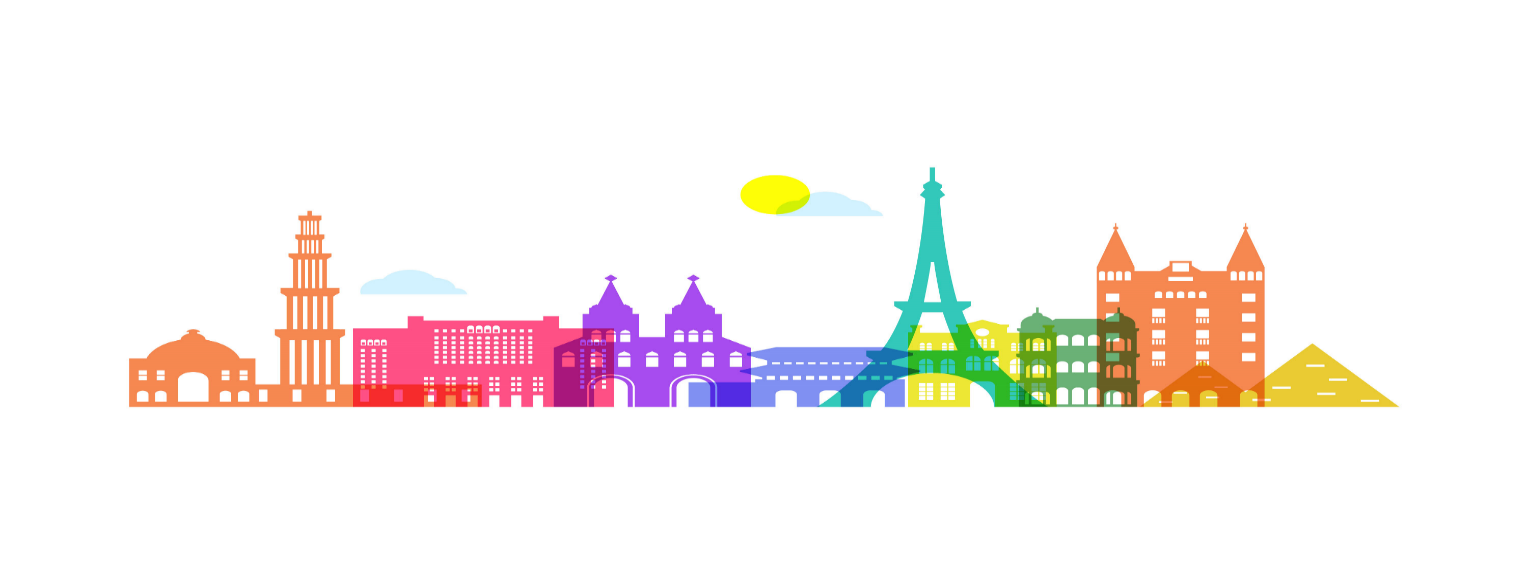 2. ΧΡΗΜΑΤΟΔΟΤΗΣΗ
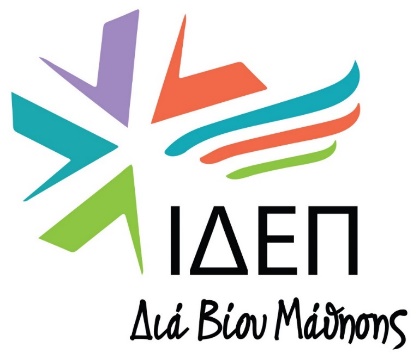 ΒΔ1 – ΔΙΑΧΕΙΡΙΣΗ ΣΧΕΔΙΩΝ
ΜΙΚΡΗΣ ΔΙΑΡΚΕΙΑΣ (122)
ΧΡΗΜΑΤΟΔΟΤΗΣΗ (1)
ΑΡΧΗ ΣΥΓΧΡΗΜΑΤΟΔΟΤΗΣΗΣ
Το ποσό της χρηματοδότησης ενδέχεται 
να μην καλύπτει το 100% 
των πραγματικών εξόδων του σχεδίου.
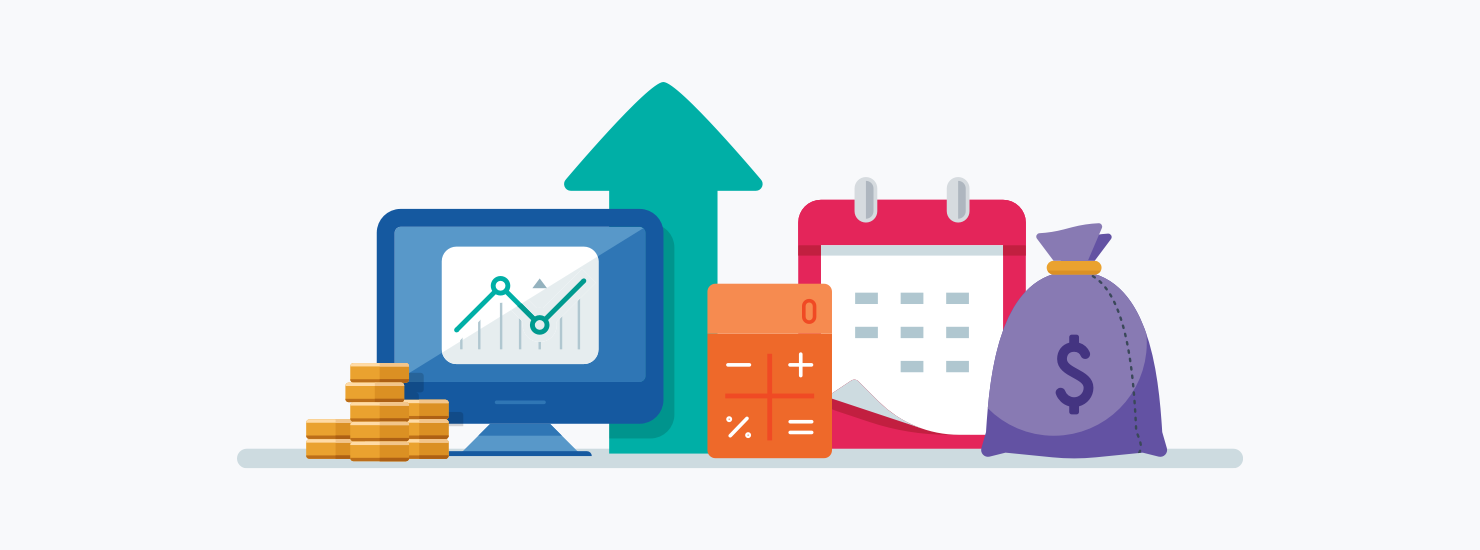 ΚΑΤΗΓΟΡΙΕΣ ΚΟΝΔΥΛΙΩΝ
Βάσει πραγματικών εξόδων 
(real costs)
Βάσει μοναδιαίου κόστους 
(unit costs)
Προκαθορισμένο ποσό, ανάλογα με τον τύπο της δραστηριότητας, τη διάρκειά της και άλλους παράγοντες
Ποσοστό επί των 
πραγματικών εξόδων
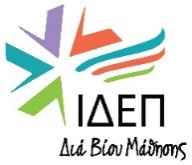 Βάσει μοναδιαίου κόστους
Βάσει πραγματικών εξόδων
ΧΡΗΜΑΤΟΔΟΤΗΣΗ (2)
Οργανωτικά έξοδα 
Ταξιδιωτικά έξοδα
Έξοδα ατομικής στήριξης (διαβίωσης)
Γλωσσική στήριξη
Δίδακτρα σεμιναρίων
Προπαρασκευαστικές επισκέψεις
Στήριξη συμπερίληψης για τον οργανισμό
Στήριξη συμπερίληψης για συμμετέχοντες με λιγότερες ευκαιρίες &  τους συνοδούς τους: 100% των επιλέξιμων δαπανών
Έκτακτες δαπάνες: 
Δαπάνες οικονομικής εγγύησης: 80 % των επιλέξιμων δαπανών 
Υψηλές δαπάνες μετακίνησης: 80 % των επιλέξιμων δαπανών
Θεώρηση (visa) και σχετικές δαπάνες, άδειες παραμονής, εμβολιασμοί, ιατρικές βεβαιώσεις: 100 % των επιλέξιμων δαπανών
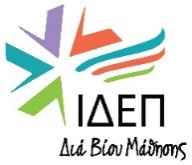 ΧΡΗΜΑΤΟΔΟΤΗΣΗ (3)
Έξοδα που συνδέονται με την προετοιμασία/υλοποίηση/προώθηση των κινητικοτήτων και του σχεδίου, και δεν καλύπτονται από άλλη κατηγορία εξόδων.
Το κονδύλι καθορίζεται βάσει του τύπου δραστηριότητας και του συμμετέχοντα.
ΟΡΓΑΝΩΤΙΚΑ ΕΞΟΔΑ
ΓΙΑ ΕΚΠΑΙΔΕΥΟΜΕΝΟΥΣ ΣΕ ΔΙΑΓΩΝΙΣΜΟΥΣ ΔΕΞΙΟΤΗΤΩΝ (ΜΟΝΟ ΕΕΚ)
ΓΙΑ ΠΡΟΣΩΠΙΚΟ ΣΕ COURSES AND TRAINING
ΓΙΑ ΠΡΟΣΚΕΚΛΗΜΕΝΟΥΣ ΕΜΠΕΙΡΟΓΝΩΜΟΝΕΣ
ΓΙΑ ΥΠΟΔΟΧΗ ΕΚΠΑΙΔΕΥΤΙΚΩΝ ΚΑΙ ΕΚΠΑΙΔΕΥΤΩΝ
ΓΙΑ ΣΥΜΜΕΤΟΧΗ ΣΕ ΟΜΑΔΙΚΗ ΚΙΝΗΤΙΚΟΤΗΤΑ
100 ΕΥΡΩ
ανά συμμετέχοντα
ΓΙΑ ΕΚΠΑΙΔΕΥΟΜΕΝΟΥΣ ΣΕ ΑΤΟΜΙΚΗ ΚΙΝΗΤΙΚΟΤΗΤΑ ΜΙΚΡΗΣ ΔΙΑΡΚΕΙΑΣ
ΓΙΑ ΠΡΟΣΩΠΙΚΟ ΣΕ ΠΑΡΑΚΟΛΟΥΘΗΣΗ ΕΡΓΑΣΙΑΣ ΚΑΙ ΑΣΚΗΣΗ ΚΑΘΗΚΟΝΤΩΝ ΔΙΔΑΣΚΑΛΙΑΣ/ΕΡΓΑΣΙΕΣ ΚΑΤΑΡΤΙΣΗΣ
350 ΕΥΡΩ
ανά συμμετέχοντα
*200 ΕΥΡΩ από τον 101 συμ.
ΓΙΑ ΕΚΠΑΙΔΕΥΟΜΕΝΟΥΣ ΣΕ ΑΤΟΜΙΚΗ ΜΑΚΡΟΧΡΟΝΙΑ ΚΙΝΗΤΙΚΟΤΗΤΑ
ΓΙΑ ΑΤΟΜΙΚΗ ΚΙΝΗΤΙΚΟΤΗΤΑ ΣΕ ΤΡΙΤΗ ΧΩΡΑ ΜΗ ΣΥΝΔΕΔΕΜΕΝΗ ΜΕ ΤΟ ΠΡΟΓΡΑΜΜΑ (ΕΕΚ)
500 ΕΥΡΩ
ανά συμμετέχοντα
! Συνοδοί και συμμετέχοντες σε προπαρασκευαστικές επισκέψεις δεν υπολογίζονται για οργανωτικά έξοδα
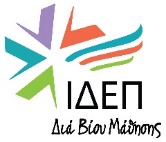 ΧΡΗΜΑΤΟΔΟΤΗΣΗ (4)
Καλύπτουν το κόστος του ταξιδιού, μετ’ επιστροφής, συμμετεχόντων και συνοδών στις κινητικότητες (ένα ποσό για ολόκληρο το ταξίδι). Οι τιμές είναι οι ίδιες για προσωπικό και για εκπαιδευομένους.
100 – 499 ΧΛΜ
ΤΑΞΙΔΙΩΤΙΚΑ ΕΞΟΔΑ
500 – 1999 ΧΛΜ
2000 – 2999 ΧΛΜ
3000 – 3999 ΧΛΜ
4000 – 7999 ΧΛΜ
10-99 ΧΛΜ
≤ 8000 ΧΛΜ
Η απόσταση υπολογίζεται από τον οργανισμό αποστολής προς τον οργανισμό υποδοχής μέσω του Distance Calculator (από πόλη σε πόλη)
28 ΕΥΡΩ
211 ΕΥΡΩ
309 ΕΥΡΩ
395 ΕΥΡΩ
580 ΕΥΡΩ
1188 ΕΥΡΩ
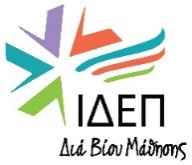 1735 ΕΥΡΩ
[Speaker Notes: Τα ΤΑΞΙΔΙΩΤΙΚΑ ΕΞΟΔΑ καλύπτουν και μεταφορά από και προς το αεροδρόμιο τόσο στη χώρα αποστολής όσο και στη χώρα υποδοχής. 
Τα εξοδα μετακίνησης των συμμετεχόντων και των συνοδών τους, κατά τη διάρκεια της δραστηριότητας στη χώρα υποδοχής, κανονικά δεν καλύπτονται από αυτήν τη κατηγορία εξόδων, αλλά από την κατηγορία εξόδων ατομικής στήριξης.]
ΧΡΗΜΑΤΟΔΟΤΗΣΗ (5)
Διάρκεια κινητικότητας σε ημέρες + 2 μέρες ταξιδιού (προαιρετικά) Χ Ημερήσιο ποσό ανά συμμετέχοντα
Οι επιλέξιμες χώρες υποδοχής χωρίζονται σε 3 κατηγορίες. 
Μετά τη 15η μέρα ο οργανισμός λαμβάνει το 70% του ημερήσιου ποσού.
ΟΜΑΔΑ 1: 
Αυστρία, Βέλγιο, Γαλλία, Δανία, Φινλανδία, Γερμανία, Ισλανδία, Ιρλανδία, Ιταλία, Λιχτενστάιν, Λουξεμβούργο, Ολλανδία, Νορβηγία, Σουηδία
ΟΜΑΔΑ 2: 
Κύπρος, Τσεχία, Εσθονία, Ελλάδα, Λετονία, Μάλτα, Πορτογαλία, Σλοβακία, Σλοβενία, Ισπανία
ΟΜΑΔΑ 3: 
Βουλγαρία, Κροατία, Ουγγαρία, Λιθουανία, Πολωνία, Ρουμανία, Σερβία, Βόρεια Μακεδονία, Τουρκία
ΕΞΟΔΑ
ΑΤΟΜΙΚΗΣ ΥΠΟΣΤΗΡΙΞΗΣ / ΔΙΑΒΙΩΣΗΣ
Ημερήσιο ποσό για μαθητές
SCH
Ημερήσιο ποσό για εκπαιδευομένους
VET&ADU
Ημερήσιο ποσό για προσωπικό / συνοδό
85 ΕΥΡΩ
127 ΕΥΡΩ
191 ΕΥΡΩ
169 ΕΥΡΩ
74 ΕΥΡΩ
110 ΕΥΡΩ
93 ΕΥΡΩ
148 ΕΥΡΩ
64 ΕΥΡΩ
[Speaker Notes: Τα έξοδα ατομικής υποστήριξης και διαβίωσης, περιλαμβάνουν τη διαμονή, τη διατροφή, τις μετακινήσεις εντός της χώρας υποδοχής και γενικά όλα τα έξοδα που μπορεί να προκύψουν κατά τη διάρκεια της κινητικότητας.
 
Η διεκδίκηση του ποσού ατομικής υποστήριξης που αντιστοιχεί στις 2 ημέρες ταξιδιού είναι προαιρετική.]
ΧΡΗΜΑΤΟΔΟΤΗΣΗ (6)
ΓΛΩΣΣΙΚΗ ΥΠΟΣΤΗΡΙΞΗ
Για εκμάθηση γλώσσας για κινητικότητες προσωπικού σε σκιώδη εργασία, σε άσκηση καθηκόντων διδασκαλίας ή μαθητών σε βραχύχρονη ή μακροχρόνια κινητικότητα και μόνο εάν η γλώσσα ή το απαιτούμενο επίπεδο της δεν υπάρχουν στο OLS ή εάν ο συμμετέχοντας είναι με λιγότερες ευκαιρίες 
150 ΕΥΡΩ ανά συμμετέχοντα
+150 ΕΥΡΩ ανά συμμετέχοντα σε μακρόχρονη κινητικότητα
ΔΙΔΑΚΤΡΑ ΣΕΜΙΝΑΡΙΩΝ
Για εκπαιδεύσεις και προγράμματα κατάρτισης
80 ΕΥΡΩ ημερησίως ανά συμμετέχοντα
ΠΡΟΠΑΡΑΣΚΕΥΑΣΤΙΚΕΣ ΕΠΙΣΚΕΨΕΙΣ
Ταξιδιωτικά έξοδα και έξοδα διαβίωσης για όλη τη διάρκεια της επίσκεψης
680 ΕΥΡΩ ανά συμμετέχοντα
ΣΤΗΡΙΞΗ ΟΡΓΑΝΙΣΜΟΥ ΓΙΑ ΣΥΜΜΕΤΕΧΟΝΤΕΣ ΜΕ ΛΙΓΟΤΕΡΕΣ ΕΥΚΑΙΡΙΕΣ
125 ΕΥΡΩ ανά συμμετέχοντα που ανήκει στην κατηγορία ατόμων με λιγότερες ευκαιρίες (προσωπικό και εκπαιδευόμενοι/ μαθητές)
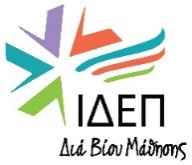 ΧΡΗΜΑΤΟΔΟΤΗΣΗ (7)
ΒΑΣΕΙ ΠΡΑΓΜΑΤΙΚΩΝ ΕΞΟΔΩΝ, βάσει αποδείξεων:
ΣΤΗΡΙΞΗ ΣΥΜΜΕΤΕΧΟΝΤΩΝ ΜΕ ΛΙΓΟΤΕΡΕΣ ΕΥΚΑΙΡΙΕΣ
100% κάλυψη των επιπλέον εξόδων για τον συμμετέχοντα με λιγότερες ευκαιρίες και τον συνοδό του, που δεν καλύπτονται από ταξιδιωτικά ή/και έξοδα διαβίωσης
Στρατηγική του ΙΔΕΠ Διά Βίου Μάθησης για την ένταξη και την πολυμορφία στο πλαίσιο του Erasmus+
80% των πραγματικών εξόδων
Για ακριβά ταξίδια (για το προσωπικό, εκπαιδευομένους και συνοδούς), όταν η μοναδιαία χρηματοδότηση για ταξιδιωτικά έξοδα, δεν καλύπτει τουλάχιστον το 70% του πραγματικού κόστους

100% των πραγματικών εξόδων 
για θεωρήσεις εισόδου, άδεια διαμονής, εμβολιασμούς
ΕΚΤΑΚΤΕΣ ΔΑΠΑΝΕΣ
[Speaker Notes: Ουσιαστικά οι έκτακτες δάπάνες για ακριβά ταξίδια αντικαθιστούν το unit cost.]
ΥΠΟΣΤΗΡΙΚΤΙΚΑ ΕΓΓΡΑΦΑ
ΓΛΩΣΣΙΚΗ ΥΠΟΣΤΗΡΙΞΗ - OLS
ΥΠΟΣΤΗΡΙΚΤΙΚΑ ΕΓΓΡΑΦΑ
Αποτελεί εργαλείο του Προγράμματος για την εκμάθηση γλωσσών. 
Η πρόσβαση γίνεται μέσω του ΕU Academy 
Aπαιτείται EU Login Account
Αξιολόγηση πριν την έναρξη του course, στην γλώσσα που θα πραγματοποιηθεί η εκπαίδευση
Helpdesk
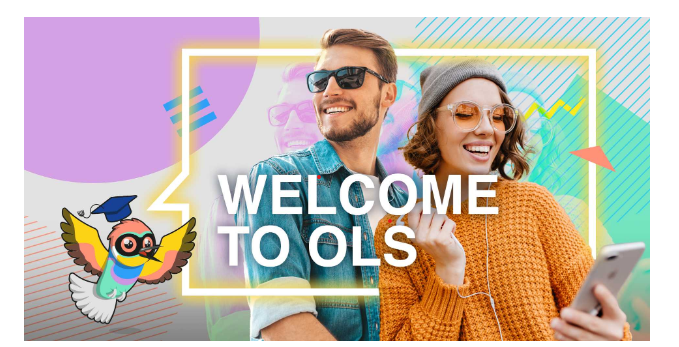 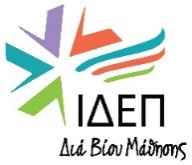 3. ΔΙΑΧΕΙΡΙΣΗ ΣΧΕΔΙΩΝ
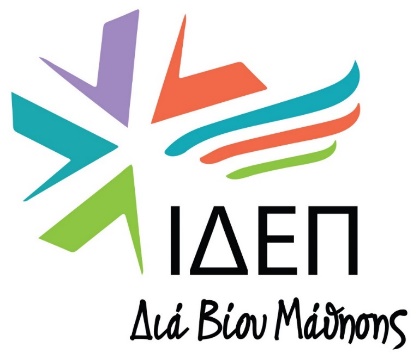 ΒΔ1 – ΔΙΑΧΕΙΡΙΣΗ ΣΧΕΔΙΩΝ
ΜΙΚΡΗΣ ΔΙΑΡΚΕΙΑΣ (122)
[Speaker Notes: Να δούμε τώρα αναλυτικά τη διαχείριση των σχεδίων σας και τις διαδικασίες που θα ήταν καλό να ακολουθείτε]
ΥΠΟΣΤΗΡΙΚΤΙΚΑ ΕΓΓΡΑΦΑ
ΣΗΜΑΝΤΙΚΑ ΟΡΟΣΗΜΑ ΓΙΑ ΤΗ ΣΥΜΦΩΝΙΑ ΕΠΙΧΟΡΗΓΗΣΗΣ
ΥΠΟΣΤΗΡΙΚΤΙΚΑ ΕΓΓΡΑΦΑ
ΛΗΞΗ 
ΣΧΕΔΙΟΥ
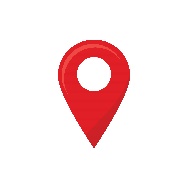 5. Τελική Πληρωμή 
Εντός 60 ημερών από την παραλαβή της Τελικής Έκθεσης. 

Σημείωση: ο οργανισμός ενδέχεται να μην  λάβει το 20%.
ΕΝΑΡΞΗ 
ΣΧΕΔΙΟΥ
4. Υποβολή Τελικής Έκθεσης
Εντός 60 ημερών από την ημερομηνία λήξης του σχεδίου
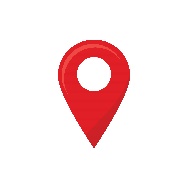 3. Periodic Report
Αποτελεί αίτημα για 2η προκαταβολή, στις περιπτώσεις που έχει δοθεί μόνο το 40% ως πρώτη προκαταβολή και νοουμένου ότι έχει δαπανηθεί το 70% της 1ης δόσης. 
Με την έγκριση δίδεται το υπόλοιπο 40%
2. Πρώτη προκαταβολή 
80%  ή 40% της συνολικής επιχορήγησης, εντός 30 ημερών από την υπογραφή της Συμφωνίας
1. Υπογραφή της Συμφωνίας
(σε ισχύ με την υπογραφή του ΙΔΕΠ)
Επιστροφή χρημάτων στο ΙΔΕΠ (recovery)
Λιγότερο από 20%
[Speaker Notes: Η ημερομηνία που πρέπει να υποβληθεί το interim/Periodic Report (για όσους ισχύει), αναγράφεται στο GA (Data sheet)]
ΥΠΟΣΤΗΡΙΚΤΙΚΑ ΕΓΓΡΑΦΑ
ΣΤΑΔΙΑ ΣΧΕΔΙΟΥ
ΥΠΟΣΤΗΡΙΚΤΙΚΑ ΕΓΓΡΑΦΑ
ΛΗΞΗ ΣΧΕΔΙΟΥ
ΕΝΑΡΞΗ ΣΧΕΔΙΟΥ
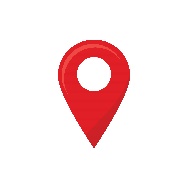 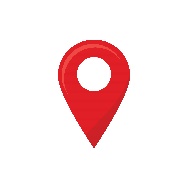 ΣΧΕΔΙΑΣΜΟΣ
ΠΡΟΕΤΟΙΜΑΣΙΑ
ΥΛΟΠΟΙΗΣΗ
Μορφή δραστηριοτήτων
Χρονοδιάγραμμα υλοποίησης
Ανάθεση καθηκόντων
Πρακτικές ρυθμίσεις
Μαθησιακά αποτελέσματα 
Επιλογή συμμετεχόντων 
Κατάρτιση συμφωνιών
Προετοιμασία συμμετεχόντων
Υλοποίηση δραστηριοτήτων (βάσει αρχικού σχεδιασμού)
Συνεχής υποστήριξη συμμετέχοντα από τον Οργανισμό
ΠΑΡΑΚΟΛΟΥΘΗΣΗ
Συμμόρφωση με Πρότυπα Ποιότητας Ε+
Αξιολόγηση/Μέτρηση αντίκτυπου δραστηριοτήτων που έχουν υλοποιηθεί
Αξιολόγηση και αναγνώριση μαθησιακών αποτελεσμάτων 
Διάχυση αποτελεσμάτων εντός και εκτός του Οργανισμού
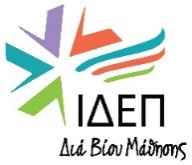 ΥΠΟΣΤΗΡΙΚΤΙΚΑ ΕΓΓΡΑΦΑ
ΜΕΤΡΗΣΗ ΑΝΤΙΚΤΥΠΟΥ - ΠΑΡΑΔΕΙΓΜΑΤΑ
ΥΠΟΣΤΗΡΙΚΤΙΚΑ ΕΓΓΡΑΦΑ
ΜΕΤΡΗΣΗ
ΑΝΤΙΚΤΥΠΟΥ
ΠΟΙΟΤΙΚΑ ΔΕΔΟΜΕΝΑ
ΠΟΣΟΤΙΚΑ ΔΕΔΟΜΕΝΑ
Υλοποιήθηκαν 3 κινητικότητες
Εκπαιδεύτηκαν 3 συμμετέχοντες
Πραγματοποιήθηκαν 3 εσωτερικές εκπαιδεύσεις προς ενημέρωση του προσωπικού που δεν συμμετείχε σε κινητικότητα
 Υιοθετήθηκε 1 νέα διαδικασία για την ενσωμάτωση της αποκτηθείσας γνώσης εντός του οργανισμού
Το προσωπικό απέκτησε θετική στάση για συνεργασίες εκτός του οργανισμού
Βελτιώθηκαν οι ψηφιακές δεξιότητες του προσωπικού
Η διοικητική ομάδα απέκτησε εμπειρία διαχείρισης σχεδίων Ε+
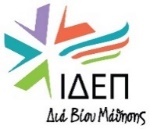 ! IMPACTTOOL : Ψηφιακό εργαλείο που υποστηρίζει δικαιούχους σχεδίων Erasmus+ ως προς την παρακολούθηση και αξιολόγηση του αντίκτυπου των δραστηριοτήτων που υλοποιούνται.
ΥΠΟΣΤΗΡΙΚΤΙΚΑ ΕΓΓΡΑΦΑ
ΔΙΑΧΥΣΗ/ΕΠΙΚΟΙΝΩΝΙΑ - ΠΑΡΑΔΕΙΓΜΑΤΑ
ΥΠΟΣΤΗΡΙΚΤΙΚΑ ΕΓΓΡΑΦΑ
Παραδείγματα για δράσεις επικοινωνίας:
Εσωτερική ενημέρωση υπόλοιπου προσωπικού / εκπαιδευομένων από τους συμμετέχοντες σε κινητικότητα (σεμινάριο, παρουσίαση, δειγματικό μάθημα κλπ)
Αποτελέσματα κινητικοτήτων - πορίσματα σε πλατφόρμες όπως EPALE, Εrasmus+ Project Results Platform  , European School Education Platform
Ανακοινώσεις σε ιστοσελίδες, πχ εμπλεκόμενων οργανισμών
Ανακοινώσεις σε ΜΚΔ
Εκδηλώσεις, παρουσιάσεις, εκδόσεις
! Οι δικαιούχοι οργανισμοί είναι υποχρεωμένοι να αναγνωρίζουν τη χρηματοδότηση από την Ε.Ε. σε όλες τις δράσεις επικοινωνίας. Συμβουλευθείτε τον σχετικό Οδηγό για το Ε+.
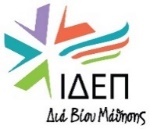 4. ΕΡΓΑΛΕΙΑ ΔΙΑΧΕΙΡΙΣΗΣ
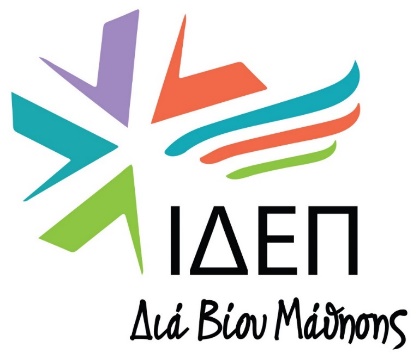 ΒΔ1 – ΔΙΑΧΕΙΡΙΣΗ ΣΧΕΔΙΩΝ
ΜΙΚΡΗΣ ΔΙΑΡΚΕΙΑΣ (122)
ΥΠΟΣΤΗΡΙΚΤΙΚΑ ΕΓΓΡΑΦΑ
ΒΑΣΙΚΟ ΕΡΓΑΛΕΙΟ ΔΙΑΧΕΙΡΙΣΗΣ ΣΧΕΔΙΩΝ
ΥΠΟΣΤΗΡΙΚΤΙΚΑ ΕΓΓΡΑΦΑ
Beneficiary Module
Διαδικτυακό εργαλείο για τη διαχείριση των εγκεκριμένων σχεδίων και την υποβολή της τελικής έκθεσης
Επιτρέπει στους δικαιούχους των εγκεκριμένων σχεδίων να έχουν πρόσβαση στις πληροφορίες των σχεδίων τους και να τις διαχειρίζονται
Ενημέρωση για κινητικότητες:
Αυτόματη δημιουργία του Participant Survey 
Το Participant Survey αποστέλλεται αυτόματα με τη λήξη της κινητικότητας μέσω ηλεκτρονικού ταχυδρομείου στους συμμετέχοντες για να δώσουν ανατροφοδότηση σχετικά με την εμπειρία και εκπαίδευση που είχαν 
Αυτόματη ενημέρωση προϋπολογισμού με την καταχώρηση κινητικοτήτων 

Συγγραφή τελικής έκθεσης και ανάρτηση σχετικών αποδεικτικών

Πρόσβαση στο ΒΜ για όλα τα Σχέδια που αφορούν στο πρόγραμμα Erasmus+ για την προγραμματική περίοδο 2021-2027 έχετε μέσω της πλατφόρμας Erasmus+ and European Solidarity Corps– Single Entry Point
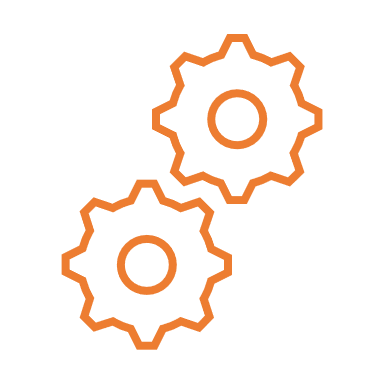 ΥΠΟΣΤΗΡΙΚΤΙΚΑ ΕΓΓΡΑΦΑ
ΕΡΓΑΛΕΙΑ ΔΙΑΧΕΙΡΙΣΗΣ ΣΧΕΔΙΩΝ
ΥΠΟΣΤΗΡΙΚΤΙΚΑ ΕΓΓΡΑΦΑ
ΣΥΜΦΩΝΙΑ ΕΠΙΧΟΡΗΓΗΣΗΣ ΚΑΙ ΠΑΡΑΡΤΗΜΑΤΑ
Πέραν της βασικής συμφωνίας που αποστέλλεται στον κάθε δικαιούχο, μέρος της συμφωνίας επιχορήγησης αποτελούν τα πιο κάτω παραρτήματα:
ANNEX  1     Προϋπολογισμός σχεδίου – Αποστέλλεται με την επιστολή έγκρισης και ξανά με τη Συμφωνία
ΑΝΝΕΧ  2     Ισχύοντες κανονισμοί για τις επιλέξιμες δαπάνες
ΑΝΝΕΧ  3     Ισχύουσες επιλέξιμες δαπάνες / τιμές ανά κατηγορία
ΑΝΝΕΧ  4     Accession Forms for Beneficiaries (δεν αφορά τα σχέδια ΚΑ122)
ANNEX  5     Specific Rules 
ΑΝΝΕΧ  6     Πρότυπα για τις συμφωνίες μεταξύ δικαιούχου και συμμετεχόντων
	     Agreement between beneficiaries and participants for mobility of individuals 
                       Learning agreement and Europass Mobility Certificate 
                       Learning Programme for group activities
                       Accompanying Person Certificate (for persons accompanying individuals)
                       Learning agreement with invited experts
ΑΝΝΕΧ 7     Στοιχεία τραπεζικού λογαριασμού του δικαιούχου

Όλα τα παραρτήματα βρίσκονται αναρτημένα στην ιστοσελίδα του ΙΔΕΠ Διά Βίου Μάθησης.
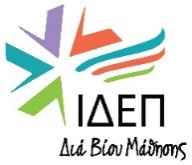 5. ΥΠΟΣΤΗΡΙΚΤΙΚΑ ΕΓΓΡΑΦΑ
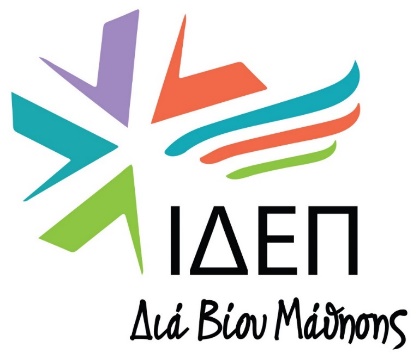 ΒΔ1 – ΔΙΑΧΕΙΡΙΣΗ ΣΧΕΔΙΩΝ
ΜΙΚΡΗΣ ΔΙΑΡΚΕΙΑΣ (122)
ΥΠΟΣΤΗΡΙΚΤΙΚΑ ΕΓΓΡΑΦΑ (1)
Πριν την κινητικότητα (εξαιρούνται οι Προπαρασκευαστικές επισκέψεις)
Υποχρεωτικό για όλους
τους τύπους κινητικοτήτων 
εκτός της “Invited Expert”.
Για ομαδικές κινητικότητες δεν είναι υποχρεωτικό αλλά συστήνεται
Agreement between beneficiaries and participants for mobility of individuals : Υπογράφεται μεταξύ του συμμετέχοντα και του νόμιμου εκπροσώπου του οργανισμού αποστολής.
Υποχρεωτικό για όλους
τους τύπους ατομικών κινητικοτήτων 
εκτός των: “Invited Expert” (ειδικό έντυπο) και “Courses and Training” (προαιρετικό).
Learning Agreement : Υπογράφεται μεταξύ του οργανισμού αποστολής, οργανισμού υποδοχής και συμμετέχοντα (+ του γονέα/κηδεμόνα, στην περίπτωση που ο συμμετέχων είναι ανήλικος)
- Μαθησιακά αποτελέσματα
Learning Programme for group activities: Υπογράφεται μεταξύ του οργανισμού αποστολής και οργανισμού υποδοχής
- Περιλαμβάνει (προαιρετικά) λίστα συμμετεχόντων, συμπεριλαμβανομένων των συνοδών
Υποχρεωτικό για ομαδικές
κινητικότητες
Υποχρεωτικό για 
“Invited Expert”
Learning Agreement with invited expert: Υπογράφεται μεταξύ του δικαιούχου οργανισμού και του προσκεκλημένου εμπειρογνώμονα
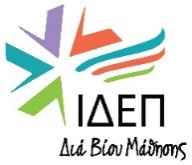 ΥΠΟΣΤΗΡΙΚΤΙΚΑ ΕΓΓΡΑΦΑ (2)
Μετά την κινητικότητα
Υποχρεωτικό για όλους
τους τύπους κινητικοτήτων 
εκτός της ομαδικής
Europass Mobility Certificate : Υπογράφεται είτε από τον οργανισμό αποστολής είτε από τον οργανισμό υποδοχής. Επιβεβαιώνει τα μαθησιακά αποτελέσματα που έχουν οριστεί στο Learning Agreement. 
Attendance certificate: Δίνεται από τον οργανισμό υποδοχής / τον οργανισμό διοργάνωσης της δραστηριότητας
Στις προπαρασκευαστικές επισκέψεις πρέπει να συνοδεύεται από ατζέντα της συνάντησης. 

Participant Survey: Δημιουργείται αυτόματα στο ΒΜ για κάθε κινητικότητα που έχει καταχωρηθεί και έχει ολοκληρωθεί. Αποστέλλεται κατευθείαν στο email του συμμετέχοντα. Συμπληρώνεται διαδικτυακά εντός ενός μήνα από την ολοκλήρωση της κινητικότητας. Για τις ομαδικές κινητικότητες συμπληρώνεται μία μόνο έκθεση από τον επικεφαλής συνοδό εκ μέρους όλης της ομάδας
Accompanying Person Certificate: Δυνατότητα παραγωγής του μέσω του ΒΜ για κάθε συνοδό σε ατομική κινητικότητα. Υπογράφεται είτε και από τους δύο εμπλεκόμενους οργανισμούς (αποστολής και υποδοχής) είτε από έναν εξ’ αυτών
Υποχρεωτικό για τις 
προπαρασκευαστικές επισκέψεις
Προαιρετικό για τις υπόλοιπες 
δραστηριότητες
Υποχρεωτικό για όλες τις
κινητικότητες εκτός της 
“Invited Expert” και “Hosting teacher and educators in training”
Υποχρεωτικό για όλες τις
κινητικότητες εκτός της 
“Invited Expert” και “Hosting teacher and educators in training”
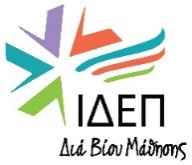 ΥΠΟΣΤΗΡΙΚΤΙΚΑ ΕΓΓΡΑΦΑ (3)
Learning Agreement + Europass Mobility Certificate for Individual Mobility - Συμφωνία Εκμάθησης και Πιστοποίηση Μαθησιακών Αποτελεσμάτων για Ατομικές Κινητικότητες
Από την Πρόσκληση του 2025 και έπειτα, η Ευρωπαϊκή Επιτροπή συστήνει όπως για κάθε ατομική κινητικότητα χρησιμοποιούνται τα έντυπα “Learning Agreement” (συμπληρώνεται πριν από την κινητικότητα) και “Europass Mobility Certificate” (συμπληρώνεται μετά την κινητικότητα), τα οποία παράγονται από το εργαλείο Beneficiary Module. 
Οδηγίες για τη συμπλήρωση των εντύπων μπορείτε να βρείτε εδώ
Tεχνικές οδηγίες σχετικά με την παραγωγή και συμπλήρωση των εντύπων, μέσω του Beneficiary Module, μπορείτε να βρείτε εδώ . 
Για σκοπούς δικής σας αναφοράς, τα πρότυπα έντυπα διατίθενται εδώ (είναι και τα δύο πρότυπα έντυπα ενσωματωμένα σε ένα αρχείο, παρόλο που πρόκειται για δύο ξεχωριστά έντυπα)
Σημείωση: Η χρήση του εντύπου “Learning Agreement” είναι προαιρετική, η συμπλήρωσή του όμως θεωρείται καλή πρακτική για σκοπούς χρηστής διαχείρισης των ατομικών κινητικοτήτων. Η χρήση του εντύπου “Europass Mobility Certificate” είναι υποχρεωτική.
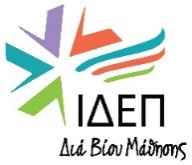 [Speaker Notes: The pre-mobility version of Europass Mobility serves as a learning agreement. It states the agreement between sending and hosting organisations as well as the participant on expected learning outcomes, mentoring, evaluation, contact details, etc. and thus ensures the quality of the mobility. It can thus be a rather long document including many details the parties want to agree upon.

In the post-mobility version, the document certifies the completed mobility period abroad and the achieved learning outcomes. 

Εάν ο δικαιούχος επιλέξει να χρησιμοποιήσει άλλα έντυπα, τα έντυπα αυτά θα πρέπει να περιέχουν τουλάχιστον την πληροφόρηση που περιέχουν τα  έντυπα που συστήνονται από την ΕΕ.]
ΥΠΟΣΤΗΡΙΚΤΙΚΑ ΕΓΓΡΑΦΑ (4)
Learning Programme for Group Mobility -  Πρόγραμμα Εκμάθησης για Ομαδικές Κινητικότητες
Από την Πρόσκληση του 2025 και έπειτα, η Ευρωπαϊκή Επιτροπή συστήνει όπως για τις ομαδικές κινητικότητες χρησιμοποιείται το έντυπο “Learning programme for group mobility” (δεν απαιτείται η ετοιμασία ξεχωριστού learning agreement για κάθε συμμετέχοντα σε ομαδική κινητικότητα). 
Τεχνικές οδηγίες σχετικά με την παραγωγή και συμπλήρωση του εντύπου, μέσω του Beneficiary Module, μπορείτε να βρείτε εδώ
Για σκοπούς δικής σας αναφοράς το πρότυπο έντυπο διατίθεται εδώ.
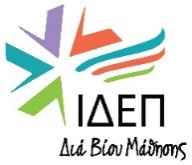 [Speaker Notes: Εάν ο δικαιούχος επιλέξει να χρησιμοποιήσει κάποιο άλλο έντυπο, το έντυπο αυτό θα πρέπει να περιέχει τουλάχιστον την πληροφόρηση που περιέχει το  έντυπο που συστήνεται από την ΕΕ.]
ΥΠΟΣΤΗΡΙΚΤΙΚΑ ΕΓΓΡΑΦΑ (5)
Πιστοποιητικό Συνοδού (σε ατομική κινητικότητα)
Από την Πρόσκληση του 2025 και έπειτα, η Ευρωπαϊκή Επιτροπή συστήνει όπως για τους συνοδούς χρησιμοποιείται το έντυπο “Accompanying Person Certificate”. Η επιλογή του εντύπου αυτή εμφανίζεται στο Beneficiary Module μόνο εφόσον ένα άτομο καταχωρηθεί ως συνοδός. 
Οδηγίες σχετικά με την παραγωγή και συμπλήρωση του εντύπου, μέσω του Beneficiary Module, μπορείτε να βρείτε εδώ
Για σκοπούς δικής σας αναφοράς, το πρότυπο έντυπο διατίθεται εδώ.
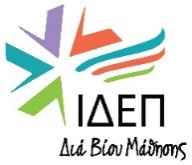 [Speaker Notes: Εάν ο δικαιούχος επιλέξει να χρησιμοποιήσει κάποιο άλλο έντυπο, το έντυπο αυτό θα πρέπει να περιέχει τουλάχιστον την πληροφόρηση που περιέχει το  έντυπο που συστήνεται από την ΕΕ.
Για τις ατομικές κινητικότητες, το όνομα του συνοδού/τα ονόματα των συνοδών περιλαμβάνονται, επίσης, στο “Learning Agreement”, που είναι το pre-mobility document

Για τις ομαδικές κινητικότητες, το όνομα του συνοδού/τα ονόματα των συνοδών περιλαμβάνονται στο “Learning Programme for Group Mobility”, ενώ ως πιστοποίηση ότι ο συνοδός συμμετείχε, θεωρείται η συμπερίληψη του ονόματός του στο participants’ list. Η λίστα αυτή είτε εκδίδεται ξεχωριστά είτε αποτελεί ενότητα του “Learning Programme for Group Mobility” (εάν αυτή η ενότητα του εντύπου ενεργοποιηθεί).]
ΥΠΟΣΤΗΡΙΚΤΙΚΑ ΕΓΓΡΑΦΑ (6)
Συμφωνία με προσκεκλημένους εμπειρογνώμονες
Learning Agreement with invited experts 
Σημείωση: Η πιο πάνω Συμφωνία δεν μπορεί να παραχθεί από το Beneficiary Module, επομένως εκτυπώνεται και συμπληρώνεται χειρόγραφα
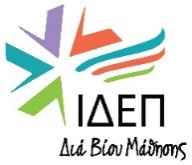 ΥΠΟΣΤΗΡΙΚΤΙΚΑ ΕΓΓΡΑΦΑ (7)
Η διαδικασία δημιουργίας των εγγράφων κινητικότητας μέσω του ΒΜ πραγματοποιείται σε 2 βήματα και είναι η ακόλουθη: 
Δημιουργία του draft αρχείου (“Create draft document”)
Συμπλήρωση αρχείου (στο Document Editor), μέχρι το έγγραφο να φτάσει σε status “fully-encoded”, αποθήκευσή του στο ΒΜ και εξαγωγή του, δηλαδή αποθήκευσή του τοπικά σε υπολογιστή, σε μορφή pdf ή docx (Generate pdf ή Generate word).

Σημείωση: Οι υπογραφές σε όλα τα έντυπα κινητικότητας που παράγονται μέσω του Beneficiary Module πρέπει να προστίθενται στα συμπληρωμένα έντυπα μετά από την εξαγωγή τους, είτε με φυσικό τρόπο είτε ηλεκτρονικά. 

Φυσικός Τρόπος: Εκτύπωσή του εξαχθέντος αρχείου και τοποθέτηση υπογραφής/υπογραφών με χειρόγραφο τρόπο

Ηλεκτρονικά: Τοποθέτηση ηλεκτρονικής υπογραφής/ηλεκτρονικών υπογραφών πάνω στο εξαχθέν αρχείο
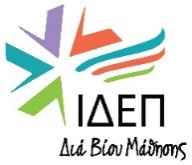 ΥΠΟΣΤΗΡΙΚΤΙΚΑ ΕΓΓΡΑΦΑ
ΥΠΟΣΤΗΡΙΚΤΙΚΑ ΕΓΓΡΑΦΑ (8)
ΥΠΟΣΤΗΡΙΚΤΙΚΑ ΕΓΓΡΑΦΑ
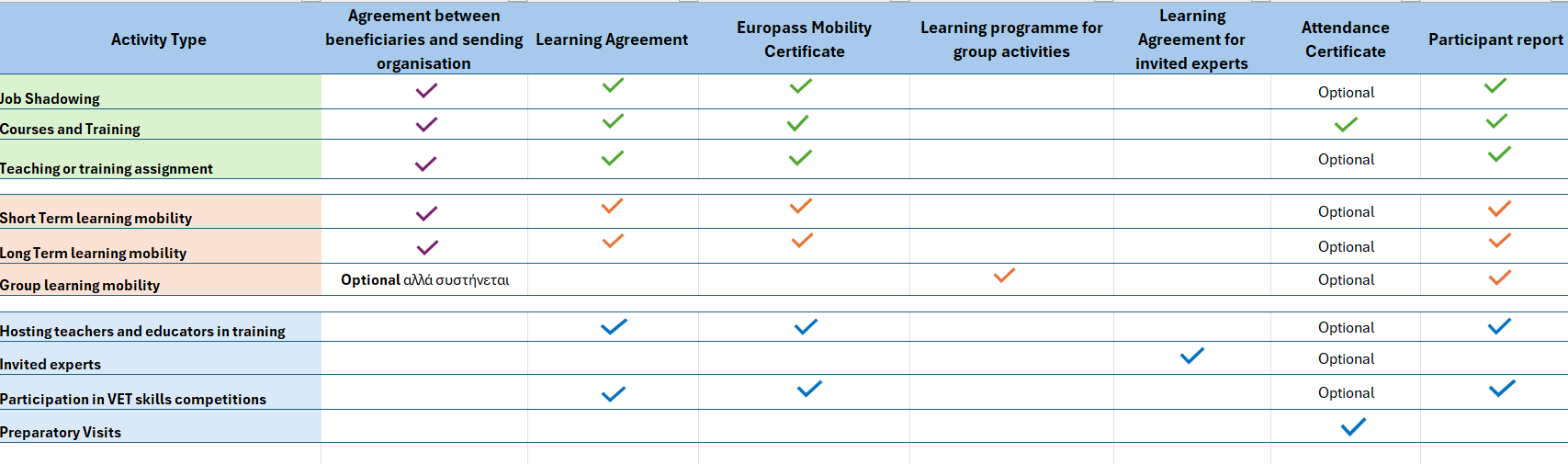 Δεν μπορεί να αφαιρεθεί κείμενο από τα έντυπα   μπορεί να ωστόσο να προστεθεί για καλύτερη κατανόηση
ΣΥΜΠΛΗΡΩΣΗ GA – FINANCIAL SUPPORT (ARTICLE 3.4)
3.4	[Option 1 = Ο ΟΑ παραχωρεί στον συμμετέχοντα όλο το ποσό που του αναλογεί ώστε να προγραμματίσει και να διευθετήσει ο ίδιος όλα τα σχετικά έξοδα (στη βάση μοναδιαίου κόστους)
The organisation will provide the participant with the required support in the form of a payment of EUR 1875]

[Option 2 = Ο ΟΑ θα αναλάβει να οργανώσει και να διευθετήσει όλα τα έξοδα εκ μέρους του συμμετέχοντα
The organisation will provide the participant with the required support in the form of direct provision of the needed support services. The organisation will ensure that this direct provision of services will meet the necessary quality and safety standards. ]

[Option 3] = Ο ΟΑ παρέχει μέρος της υποστήριξης με πληρωμή του μοναδιαίου κόστος και μέρος με παροχή υπηρεσιών. 
The organisation will provide the participant with the required support in the form of a payment of the following amount [Χ] EUR and in the form of direct provision of [travel/ individual support/ linguistic support/ course fees/ inclusion support]
The organisation will ensure that the direct provision of services will meet the necessary quality and safety standards. ]
Τα ποσά που αναγράφονται στη Συμφωνία είναι αυτά που ορίζει η Πρόσκληση του έτους για το Πρόγραμμα (unit costs) 
Τα οποιαδήποτε τραπεζικά έξοδα δεν τα επωμίζεται ο συμμετέχοντας. Εμπίπτουν στην κατηγορία των οργανωτικών εξόδων
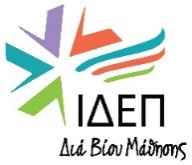 [Speaker Notes: Στην πρώτη περίπτωση, για να είναι σίγουρο ότι οι υπολογισμοί έχουν γίνει σωστά, καλό είναι η κινητικότητα να καταχωρείται προηγουμένως στο Beneficiary Module, το οποίο θα υπολογίσει αυτόματα τα ποσά. ΔΕΝ ΠΡΕΠΕΙ ΝΑ ΣΥΜΠΛΗΡΩΘΕΙ ΤΟ ΠΡΑΓΜΑΤΙΚΟ ΚΟΣΤΟΣ ΤΑΞΙΔΙΟΥ και δεν πρέπει να συμπεριληφθεί το ποσό των οργανωτικών εξόδων.

Στην δεύτερη περίπτωση ο ΟΑ θα αναλάβει να οργανώσει και να διευθετήσει όλα τα έξοδα εκ μέρους του συμμετέχοντα.
Αυτή η επιλογή είναι κάπως ανοικτή. Εδώ εμπίπτουν διάφοροι τρόποι αποζημίωσης των συμμετεχόντων, π.χ:
Α. Ο συμμετέχων δε λαμβάνει καθόλου χρήματα, εφόσον ο δικαιούχος αναλαμβάνει να εξοφλήσει όλα τα σχετικά τιμολόγια απευθείας (π.χ. τιμολόγιο αγοράς αεροπορικού εισιτηρίου, απόδειξη πληρωμής διδάκτρων κτλ.). Αυτό, βέβαια, θα σημαίνει ότι τα καθημερινά έξοδα του συμμετέχοντα στην χώρα υποδοχής (έξοδα γευμάτων που δεν καλύπτονται από τον διοργανωτή, καθημερινή διακίνηση) θα πρέπει να τα καλύψει ο ίδιος ο συμμετέχων και επιστρέφοντας από την κινητικότητα, να προσκομίσει αποδείξεις, για να του καλυφθούν αυτά.
Β. Ο δικαιούχος αναλαμβάνει να εξοφλήσει απευθείας όλα τα τιμολόγια που αφορούν ταξιδιωτικά εισιτήρια, διαμονή κτλ. Ο συμμετέχων λαμβάνει ένα ποσό μόνο για τα καθημερινά του έξοδα από τον οργανισμό πριν την κινητικότητα και επιστρέφει ό,τι δεν έχει ξοδέψει στο σχολείο, με την επιστροφή του από την κινητικότητα, αφού προσκομίσει τις σχετικές αποδείξεις. Σε αυτή την περίπτωση, θα πρέπει να φαίνεται ξεκάθαρα τι ακριβώς έλαβε και τι επέστρεψε ο συμμετέχων, μέσα από σχετική γραπτή τεκμηρίωση (π.χ. ένα απλό έντυπο, στο οποίο ο συμμετέχων θα δηλώνει ότι έλαβε το τάδε ποσό και επέστρεψε το τάδε).
Όποιαδήποτε άλλη διευθέτηση εξυπηρετεί τον οργανισμό και τους συμμετέχοντες, δεδομένου ότι υπάρχει πλήρης διαφάνεια και τεκμηρίωση και δεδομένου ότι υπάρχει ίση μεταχείριση των συμμετεχόντων.

Στην τρίτη περίπτωση, ο ΟΑ παρέχει μέρος της υποστήριξης με πληρωμή του μοναδιαίου κόστους και μέρος με παροχή υπηρεσιών.]
IDEP.ORG.CY – ΕΝΟΤΗΤΑ ΔΙΑΧΕΙΡΙΣΗΣ ΣΧΕΔΙΩΝ
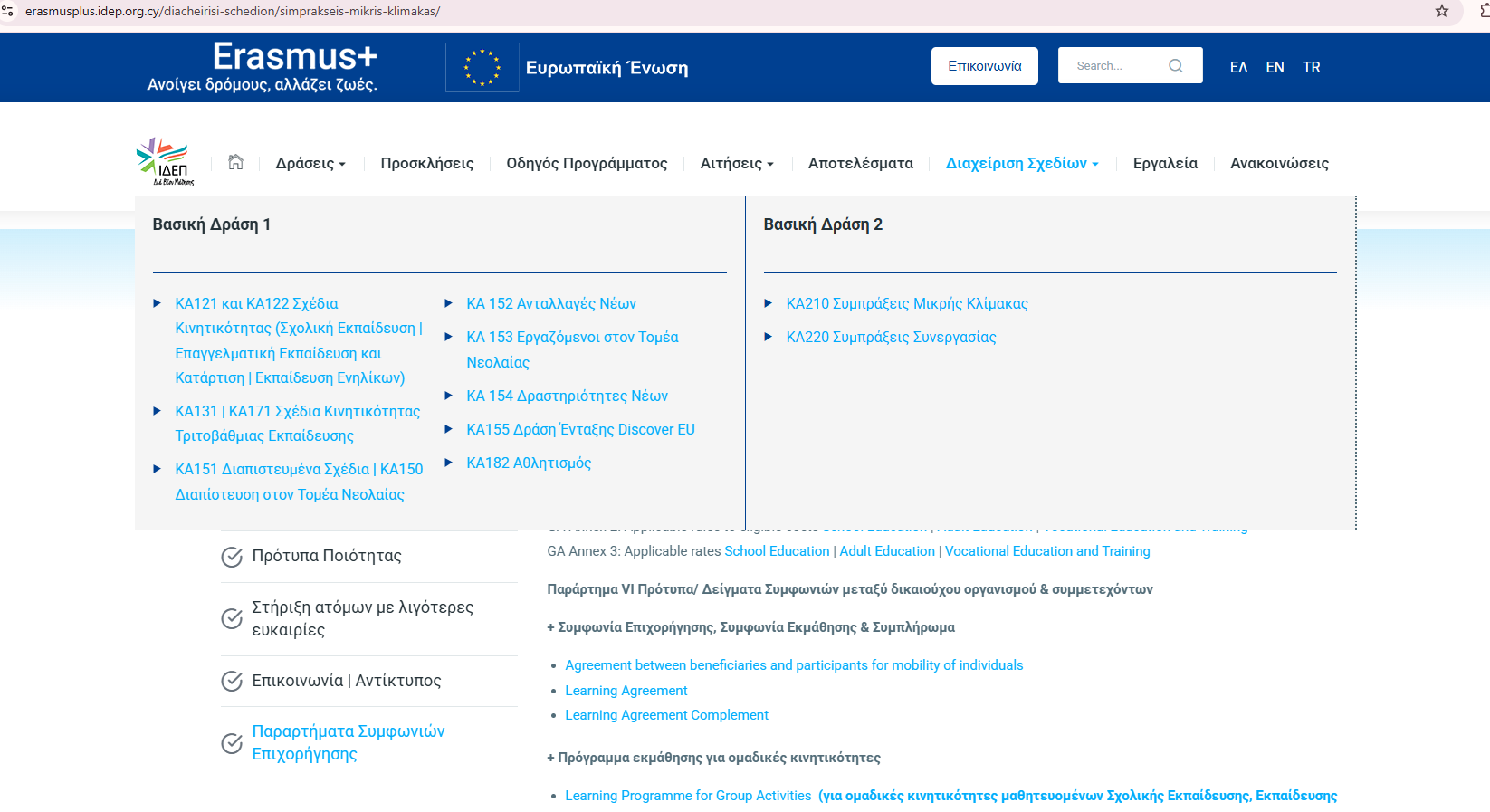 Προχωρήστε προς τα κάτω μέχρι να βρείτε τα Σχέδια 2025
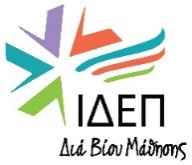 Διαχείριση Εγκεκριμένων Σχεδίων Σχέδια Κινητικότητας Διαπιστευμένων Οργανισμών
6. ΑΡΧΕΙΟ
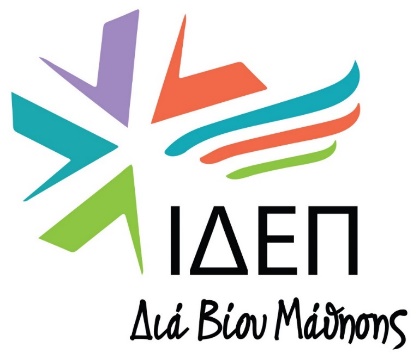 ΒΔ1 – ΔΙΑΧΕΙΡΙΣΗ ΣΧΕΔΙΩΝ
ΜΙΚΡΗΣ ΔΙΑΡΚΕΙΑΣ (122)
ΤΗΡΗΣΗ ΑΡΧΕΙΟΥ (1)
Τήρηση αρχείου στον δικαιούχο οργανισμό με τα έντυπα που αφορούν τις κινητικότητες για:
	τουλάχιστον 3 χρόνια για σχέδια με χρηματοδότηση κάτω από 60 000 ΕΥΡΩ
	τουλάχιστον 5 χρόνια για σχέδια με χρηματοδότηση ίση ή περισσότερη των 60 000 ΕΥΡΩ
μετά την επιστολή εκκαθάρισης λογαριασμού από το ΙΔΕΠ/κλείσιμο του σχεδίου. 
Η συγκεκριμένη υποχρέωση αναγράφεται στην εκάστοτε Συμφωνία Επιχορήγησης.
Μην ξεχνάτε ότι το Σχέδιο δεν είναι ατομικό! Ανήκει στο οργανισμό!

Τηρήστε αρχείο σε υπολογιστή / φάκελο εντός του οργανισμού

Η καλή τήρηση αρχείου βοηθά και άλλους συναδέλφους να αναλάβουν, σε περίπτωση μετακίνησής σας.
 Διασφαλίζει επίσης τη διαφάνεια σε όλες τις διαδικασίες σας.
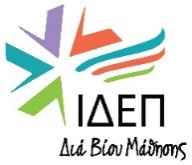 ΤΗΡΗΣΗ ΑΡΧΕΙΟΥ (2)
Το αρχείο πρέπει να περιέχει τουλάχιστον τα πιο κάτω:
ΟΙD Number 
Κωδικούς πρόσβασης στην πλατφόρμα (EU Login Accounts)
Αίτηση 
Επιστολή έγκρισης & σημαντική αλληλογραφία
‘Εντυπα κινητικότητας για όλες τις κινητικότητες (υπογεγραμμένα)
Γραπτές διαδικασίες και κριτήρια επιλογής συμμετεχόντων
Αποδεικτικά πραγματοποίησης εμβασμάτων στους συμμετέχοντες

Αεροπορικές κάρτες επιβίβασης

Αποδείξεις και τιμολόγια για κάθε αγορά αγαθών ή υπηρεσιών (π.χ. αεροπορικά εισιτήρια, ξενοδοχεία, έξοδα από το κονδύλι των οργανωτικών)

Προαιρετικά: φωτογραφικό υλικό από τις κινητικότητες και άλλες δραστηριότητες
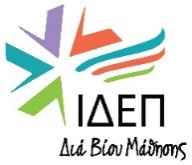 [Speaker Notes: Ενδεικτικά αναφέρουμε τι θα πρέπει να περιέχει το αρχείο σας]
7. SUPPORTING ORGANISATIONS
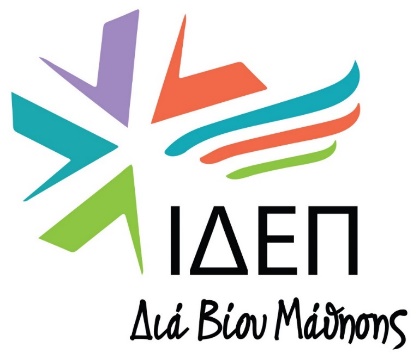 ΒΔ1 – ΔΙΑΧΕΙΡΙΣΗ ΣΧΕΔΙΩΝ
ΜΙΚΡΗΣ ΔΙΑΡΚΕΙΑΣ (122)
ΥΠΟΣΤΗΡΙΚΤΙΚΑ ΕΓΓΡΑΦΑ
ΥΠΟΣΤΗΡΙΚΤΙΚΟΙ ΟΡΓΑΝΙΣΜΟΙ –SUPPORTING ORGANISATIONS (1)
ΥΠΟΣΤΗΡΙΚΤΙΚΑ ΕΓΓΡΑΦΑ
Δεν επιτρέπεται η αγορά υπηρεσιών από τρίτους οργανισμούς για βασικά κομμάτια υλοποίησης των Σχεδίων.

Τα πιο κάτω είναι ευθύνη του δικαιούχου οργανισμού:
Η επικοινωνία με τους οργανισμούς υποδοχής για το περιεχόμενο της κατάρτισης 
Η διευθέτηση του προγράμματος εκπαίδευσης/κατάρτισης
Η συμπλήρωση/υπογραφή συμφωνιών και learning agreements
Η διαχείριση του κονδυλίου
Η αξιολόγηση των κινητικοτήτων
Η αξιολόγηση των μαθησιακών αποτελεσμάτων της κινητικότητας
Η επικοινωνία και η υποβολή εκθέσεων προς την Εθνική Υπηρεσία
Η διάδοση των αποτελεσμάτων
Guidance for working with supporting organisations 2021-2027
Σε περίπτωση που επιθυμείτε να εμπλέξετε Υποστηρικτικούς Οργανισμούς στο σχέδιο σας, αυτοί θα πρέπει να δηλωθούν στο Beneficiary Module.
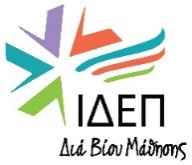 ΥΠΟΣΤΗΡΙΚΤΙΚΑ ΕΓΓΡΑΦΑ
ΥΠΟΣΤΗΡΙΚΤΙΚΟΙ ΟΡΓΑΝΙΣΜΟΙ –SUPPORTING ORGANISATIONS (2)
ΥΠΟΣΤΗΡΙΚΤΙΚΑ ΕΓΓΡΑΦΑ
Τα πιο κάτω είναι υπηρεσίες που μπορούν να παρέχουν οι οργανισμοί υποστήριξης: 
Διευθέτηση αεροπορικών εισιτηρίων/ξενοδοχείων/visas/ασφάλειες
Εξεύρεση οργανισμών υποδοχής (όταν αυτό δεν είναι εφικτό από τον ίδιο τον οργανισμό)

Σε όλες τις περιπτώσεις θα πρέπει να υπάρχουν υπογεγραμμένες συμφωνίες με τoυς suppοrting organisations, στις οποίες θα αναγράφονται:
τα καθήκοντα προς εκτέλεση
μηχανισμοί ελέγχου της ποιότητας
συνέπειες σε περίπτωση πλημμελούς εκτέλεσης ή μη εκτέλεσης
μηχανισμοί ευελιξίας σε περίπτωση ακύρωσης ή αλλαγής προγραμματισμού για την παροχή υπηρεσιών που έχουν συμφωνηθεί
Η αμοιβή που θα δοθεί στον υποστηρικτικό οργανισμό (εάν εφαρμόζεται)

Ο δικαιούχος οργανισμός παραμένει υπεύθυνος για τα αποτελέσματα 
και την ποιότητα των υλοποιούμενων δραστηριοτήτων.
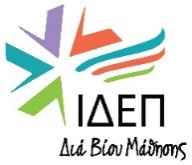 8. ΚΛΕΙΣΙΜΟ ΣΧΕΔΙΟΥ
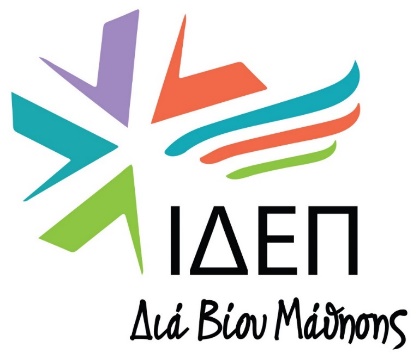 ΒΔ1 – ΔΙΑΧΕΙΡΙΣΗ ΣΧΕΔΙΩΝ
ΜΙΚΡΗΣ ΔΙΑΡΚΕΙΑΣ (122)
ΚΛΕΙΣΙΜΟ ΣΧΕΔΙΟΥ (1)
60
60
1
3
ΚΑΤΑΘΕΣΗ 
ΤΕΛΙΚΗΣ
ΕΚΘΕΣΗΣ
60 μέρες μετά 
τη λήξη του σχεδίου
ΤΕΛΙΚΗ 
ΠΛΗΡΩΜΗ
60 μέρες μετά 
την υποβολή 
της τελικής έκθεσης
ΛΗΞΗ 
ΣΧΕΔΙΟΥ
ΤΕΛΙΚΗ ΕΚΘΕΣΗ:
Κατά κανόνα, υποβάλλεται εντός 60 ημερών από τη λήξη του Σχεδίου. 
Εάν έχετε ολοκληρώσει νωρίτερα τις κινητικότητες σας, μπορείτε να υποβάλετε την έκθεσή σας πριν από τη λήξη του Σχεδίου (νοουμένου ότι τηρείται η ελάχιστη διάρκεια για τον συγκεκριμένο τύπο σχεδίων)
Υποβάλλεται ηλεκτρονικά μέσω του Beneficiary Module, αφού έχουν υποβληθεί προηγουμένως τα participant surveys. Πρέπει να συνοδεύεται από αποδείξεις για δαπάνες που θα καλυφθούν στη βάση πραγματικών εξόδων (όλες τα υπόλοιπα αποδεικτικά όπως και τα έγγραφα κινητικότητας θα πρέπει να τηρούνται στον ηλεκτρονικό φάκελο που έχει δημιουργήσει ο οργανισμός και να διατίθενται στην ΕΥ, σε περίπτωση ελέγχου)
Βαθμολογείται. Εάν λάβει βαθμολογία κάτω από 60/100, εφαρμόζεται αναλογικά αποκοπή στα επιλέξιμα οργανωτικά έξοδα.
[Speaker Notes: Εάν η έκθεσή σας βαθμολογηθεί με κάτω από 60/100 τότε θα εφαρμοστεί αναλογικά αποκοπή στα οργανωτικά έξοδα, ως ακολούθως:
10% αν η τελική έκθεση λάβει μεταξύ 50 και 60 βαθμών
25% αν η τελική έκθεση λάβει μεταξύ 40 και 49 βαθμών
50% αν η τελική έκθεση λάβει μεταξύ 25 και 39 βαθμών
75% αν η τελική έκθεση λάβει κάτω από 25 βαθμούς]
ΚΛΕΙΣΙΜΟ ΣΧΕΔΙΟΥ (2)
ΤΕΛΙΚΗ ΠΛΗΡΩΜΗ:
Εντός 60 ημερών από την παραλαβή της τελικής έκθεσης ή και αργότερα, στην περίπτωση που η τελική έκθεση παρουσιάζει ελλείψεις.

Το τελικό ποσό επιχορήγησης καθορίζεται βάσει των επιλέξιμων κινητικοτήτων που πραγματοποιήθηκαν. To τελικό ποσό επιχορήγησης δεν μπορεί να ξεπερνά το ποσό που αναγράφεται στη Συμφωνία Επιχορήγησης. 

Ενδεχόμενη μείωση της τελικής πληρωμής λόγω:
μη επιλέξιμων κινητικοτήτων
πλημμελούς ή μερικής ή καθυστερημένης εφαρμογής του Σχεδίου
μη υποβολής των απαραίτητων εγγράφων / στοιχείων
χαμηλής βαθμολογίας τελικής έκθεσης  

Ενδεχόμενο επιστροφής ποσού που έχει δοθεί ως προκαταβολή:
Σε περίπτωση που οι επιλέξιμες δραστηριότητες καλύπτουν ποσό μικρότερο του 80% του συνολικού ποσού

Οι καταθέσεις γίνονται πάντα στον λογαριασμό του οργανισμού, που είναι παράρτημα της ΣΕ. Σε περίπτωση αλλαγής, να ενημερώνεται η ΕΥ και να επικαιροποιείται το ORS.
0
9. ΑΛΛΑΓΕΣ - ΤΡΟΠΟΠΟΙΗΣΕΙΣ
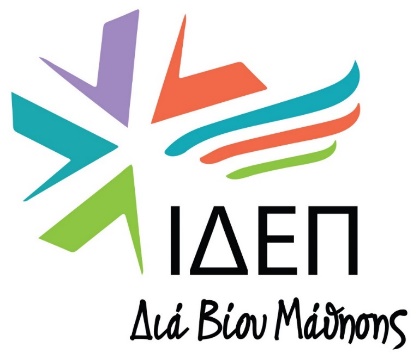 ΒΔ1 – ΔΙΑΧΕΙΡΙΣΗ ΣΧΕΔΙΩΝ
ΜΙΚΡΗΣ ΔΙΑΡΚΕΙΑΣ (122)
ΥΠΟΣΤΗΡΙΚΤΙΚΑ ΕΓΓΡΑΦΑ
ΑΛΛΑΓΕΣ ΣΤΑ ΣΧΕΔΙΑ
ΥΠΟΣΤΗΡΙΚΤΙΚΑ ΕΓΓΡΑΦΑ
ΔΕΝ ΑΠΑΙΤΕΙΤΑΙ ΤΡΟΠΟΠΟΙΗΣΗ ΤΗΣ ΣΥΜΦΩΝΙΑΣ ΑΛΛΑ ΓΡΑΠΤΗ ΕΝΗΜΕΡΩΣΗ ΤΗΣ ΕΘΝΙΚΗΣ ΥΠΗΡΕΣΙΑΣ
ΑΠΑΙΤΕΙΤΑΙ ΤΡΟΠΟΠΟΙΗΣΗ 
ΤΗΣ ΣΥΜΦΩΝΙΑΣ
Αλλαγή τραπεζικών στοιχείων
      (απαιτείται επίσης ενημέρωση του ORS)

Μετακινήσεις κονδυλίων με τροποποίηση (συμβουλεύεστε πάντοτε τη Συμφωνία Επιχορήγησης)

Αλλαγή στη διάρκεια του σχεδίου με μέγιστη συνολική διάρκεια τους 18 μήνες
Αλλαγή συντονιστή
Αλλαγή νόμιμου εκπροσώπου (απαιτείται επίσης ενημέρωση του ORS)
Αλλαγή στοιχείων επικοινωνίας του οργανισμού
Αλλαγές στον αριθμό, τύπο και διάρκεια των δραστηριοτήτων εφόσον συνεχίζουν να συμβάλλουν στην επίτευξη των στόχων. Οι τελικές επιλέξιμες υλοποιημένες δραστηριότητες θα καθορίσουν και το τελικό ποσό επιχορήγησης με ανώτατο συνολικό ποσό αυτό που αναγράφεται στη Συμφωνία
Μεταφορές κονδυλίων (χωρίς τροποποίηση)
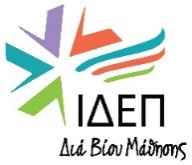 [Speaker Notes: *Για τις μετακινήσεις κονδυλίων θα πρέπει πάντα να συμβουλεύεστε τη ΣΕ σας, γιατί στην περίπτωση που κάνετε μεταφορές από τη μια κατηγορία στην άλλη οι οποίες δεν επιτρέπονται, ενδέχεται να έχετε μη επιλέξιμες δαπάνες. Στο παράρτημα 5 της Συμφωνίας Επιχορήγησης του 2025, αναφέρεται το εξής: Budget flexibility (— Article 5.5) With regard to Article 5.5, an amendment is required if budget transfers from budget category Inclusion support for participants exceed 15% of the total funds in that category. 

***Για τις αλλαγές που απαιτούν τροποποίηση της Συμφωνίας, αποστέλνεται γραπτό αίτημα προς το ΙΔΕΠ πριν από τη διεξαγωγή της δραστηριότητας που αφορά η τροποποίηση]
10. ΕΛΕΓΧΟΙ
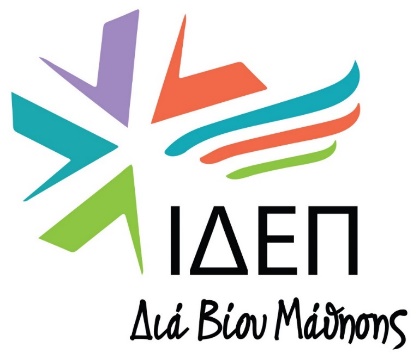 ΒΔ1 – ΔΙΑΧΕΙΡΙΣΗ ΣΧΕΔΙΩΝ
ΜΙΚΡΗΣ ΔΙΑΡΚΕΙΑΣ (122)
[Speaker Notes: Η ΕΥ διεξάγει διάφορους ελέγχους στα σχέδια και τους δικαιούχους οργανισμούς, με στόχο τη διασφάλιση της ποιότητας του Προγράμματος
Αυτοί αναφέρονται στη ΣΕ σας]
ΥΠΟΣΤΗΡΙΚΤΙΚΑ ΕΓΓΡΑΦΑ
ΕΛΕΓΧΟΙ ΑΠΌ ΤΗΝ ΕΘΝΙΚΗ ΥΠΗΡΕΣΙΑ (1)
ΥΠΟΣΤΗΡΙΚΤΙΚΑ ΕΓΓΡΑΦΑ
ΕΙΔΗ ΕΛΕΓΧΩΝ 
On-the-spot check during & after the project implementation:  Διενεργείται κατά τη διάρκεια της υλοποίησης του έργου ή/ και μετά το τέλος του, ώστε η EY να επαληθεύει άμεσα την πραγματοποίηση και την επιλεξιμότητα όλων των δραστηριοτήτων
Final report check: Έλεγχος τελικής έκθεσης
System Check: Έλεγχος για διαπίστωση συμμόρφωσης του δικαιούχου σχετικά με τις δεσμεύσεις και τα πρότυπα εφαρμογής του προγράμματος Erasmus+. Ελέγχονται περισσότερα από ένα Σχέδια του δικαιούχου, κάποια ανοικτά και κάποια κλειστά.
Desk check: Έλεγχος υποστηρικτικών αρχείων που διεξάγεται κατά το στάδιο της τελικής έκθεσης ή μετά από την υποβολή της. Ο δικαιούχος πρέπει να υποβάλει δικαιολογητικά για τις κατηγορίες του προϋπολογισμού που θα ζητηθούν από το ΙΔΕΠ
Monitoring visits: (Δεν αποτελεί έλεγχο). H EY μπορεί να διενεργεί επισκέψεις παρακολούθησης (φυσικές ή διαδικτυακές), οι οποίες έχουν στόχο κυρίως την υποστήριξη και παροχή συμβουλών στους δικαιούχους.
Σημείωση: Ο μόνος έλεγχος που γίνεται σε όλα τα σχέδια είναι το Final Report Check. Οι υπόλοιποι έλεγχοι ενδέχεται να μην γίνουν στον οργανισμό σας.
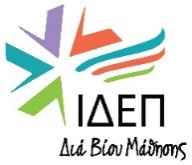 [Speaker Notes: Έλεγχος (εκτός από τον έλεγχο τελικής έκθεσης) μπορεί να προκύψει για κάποιον οργανισμό με έναν από τους τρεις ακόλουθους τρόπους:
Επειδή ανήκει στους επανεμφανιζόμενους οργανισμούς που έχουν λάβει και συνεχίζουν να λαμβάνουν πολλές χρηματοδοτήσεις 
Στη βάση εκτίμησης κινδύνου που γίνεται από την Εθνική Υπηρεσία
Επειδή ανήκει στο τυχαίο δείγμα οργανισμών που πρέπει να ελεγχθούν, το οποίο καθορίζεται σε ετήσια βάση από την ΕΕ]
ΥΠΟΣΤΗΡΙΚΤΙΚΑ ΕΓΓΡΑΦΑ
ΕΛΕΓΧΟΙ ΑΠΟ ΤΗΝ ΕΘΝΙΚΗ ΥΠΗΡΕΣΙΑ (2)
ΥΠΟΣΤΗΡΙΚΤΙΚΑ ΕΓΓΡΑΦΑ
Σε περιπτώσεις όπου εξακριβωθεί ότι οι οργανισμοί δε σέβονται τους κανονισμούς του Προγράμματος ή τα πρότυπα ποιότητας ή σε περιπτώσεις μη συμμόρφωσης με τις οδηγίες της Εθνικής Υπηρεσίας, ενδέχεται να ισχύσουν τα ακόλουθα: 
Περιορισμός στο επίπεδο χρηματοδότησης
Οι οργανισμοί μπορεί να τεθούν υπό επιτήρηση εάν εντοπιστεί  κίνδυνος ανεπαρκούς υλοποίησης 
Τερματισμός σχεδίου
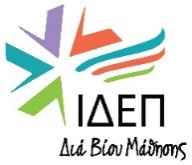 ΥΠΟΣΤΗΡΙΚΤΙΚΑ ΕΓΓΡΑΦΑ
ΧΡΗΣΙΜΟΙ ΣΥΝΔΕΣΜΟΙ
ΥΠΟΣΤΗΡΙΚΤΙΚΑ ΕΓΓΡΑΦΑ
Οδηγός Προγράμματος 2025
Διαχείριση Εγκεκριμένων Σχεδίων 
Erasmus Quality Standards
Πρότυπα Ποιότητας για σεμινάρια κάτω από τη ΒΔ1
Εργαλεία Εrasmus – Iστοσελίδα ΙΔΕΠ
Εργαλείο υπολογισμού απόστασης Erasmus+  (Distance Calculator)
Στρατηγική του ΙΔΕΠ Διά Βίου Μάθησης για την ένταξη και την πολυμορφία στο πλαίσιο του Erasmus+
Οδηγός για συνεργασίες με υποστηρικτικούς οργανισμούς (supporting organisations) 
EPALE  (Ηλεκτρονική Πλατφόρμα για την Εκπαίδευση Ενηλίκων στην Ευρώπη) 
European School platform 
Erasmus+ Project Results Platform
EU Academy (Πρόσβαση στο εργαλείο Online Linguistic Support) 
Οδηγός για επικοινωνία και διάχυση Ε+ 
IMPACTTOOL (Εργαλείο για μέτρηση αντικτύπου των δραστηριοτήτων / σχεδίων)
Beneficiary Module 
Organisation Registration System (ORS)
OID
EU LOGIN ACCOUNT
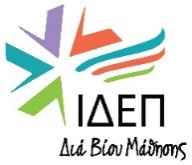 ΥΠΟΣΤΗΡΙΚΤΙΚΑ ΕΓΓΡΑΦΑ
ΒΡΑΒΕΙΟ EUROPEAN LANGUAGE LABEL (ELL)
ΥΠΟΣΤΗΡΙΚΤΙΚΑ ΕΓΓΡΑΦΑ
Bραβείο που ενθαρρύνει την ανάπτυξη νέων τεχνικών και πρωτοβουλιών στον τομέα της εκμάθησης και της διδασκαλίας γλωσσών, καθώς και την ενίσχυση της διαπολιτισμικής ευαισθητοποίησης σε ολόκληρη την Ευρώπη. Απονέμεται στα πιο καινοτόμα Σχέδια Erasmus+ που έχουν ως πεδίο ενδιαφέροντος την εκμάθηση γλωσσών.
Σε περίπτωση που σας ενδιαφέρει να  αξιολογηθεί το σχέδιο σας για το Βραβείο ELL, θα πρέπει να δηλώσετε το ενδιαφέρον σας κατά την υποβολή της τελικής σας έκθεσης.
Για περισσότερες πληροφορίες επισκεφθείτε την ιστοσελίδα μας
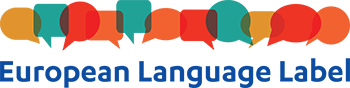 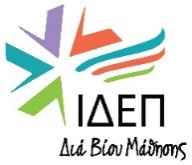 ΥΠΟΣΤΗΡΙΚΤΙΚΑ ΕΓΓΡΑΦΑ
ΣΤΟΙΧΕΙΑ ΕΠΙΚΟΙΝΩΝΙΑΣ
ΥΠΟΣΤΗΡΙΚΤΙΚΑ ΕΓΓΡΑΦΑ
Μαρία Χριστοφίδου
Λειτουργός Προγραμμάτων 
Βασικής Δράσης 1
Σχολική Εκπαίδευση (ΚΑ122)

Τηλέφωνο: (+357) – 22448831
email: mchristofidou@idep.org.cy
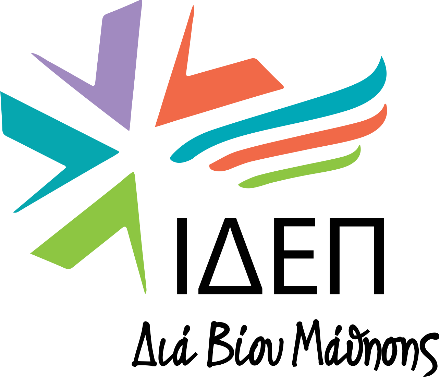 Αννίτα Παφίτη
Λειτουργός Προγραμμάτων 
Βασικής Δράσης 1
Επαγγελματική Εκπαίδευση και Κατάρτιση

Τηλέφωνο: (+357) - 22448843
email:apafiti@idep.org.cy
Μαριάννα Αραούζου
Λειτουργός Προγραμμάτων 
Βασικής Δράσης 1
Σχολική Εκπαίδευση (ΚΑ121) και Εκπαίδευση Ενηλίκων 

Τηλέφωνο: (+357) - 22448861
email: maraouzou@idep.org.cy
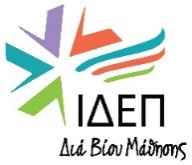